第二届LHCb前沿物理研讨会
Tetraquarks at LHCb
张艳席 
北京大学
武汉大学，2020年12月13号
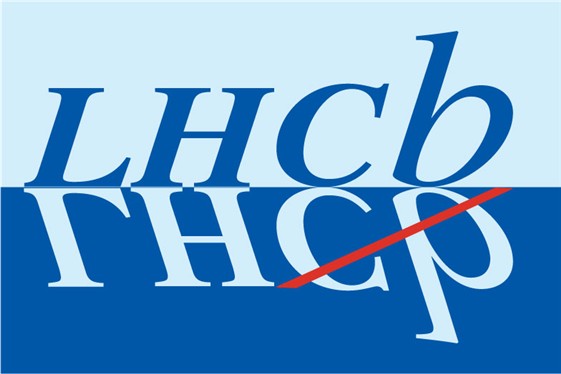 LHCb中国组
List of public analyses
Refs. L1-L16
Observation
Evidence
Null
张艳席(北京大学）
LHCb研讨会
2
[Speaker Notes: Open heavy flavor: Xib*0/-, 1805.09418, 2010.14485]
Refs. L8/14
_
c
u
c
c
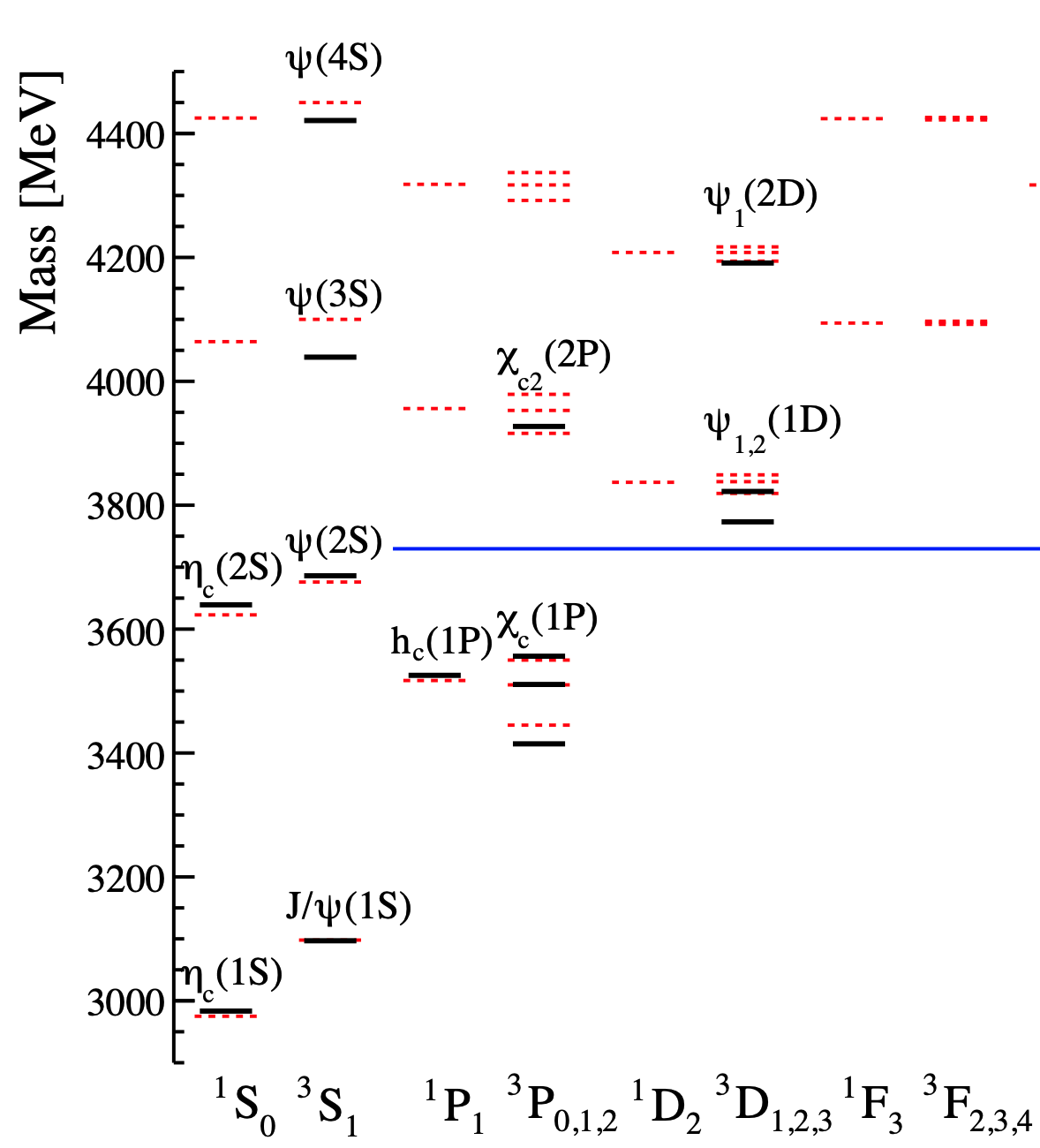 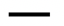 _
_
u
u
VS
PRD100(2019)094003, Rev.Mod.Phys.90 (2018)015003, Rev.Mod.Phys.90 (2018)015004, Phys.Rept.639 (2016) 1
张艳席(北京大学）
LHCb研讨会
3
Refs. L5/6
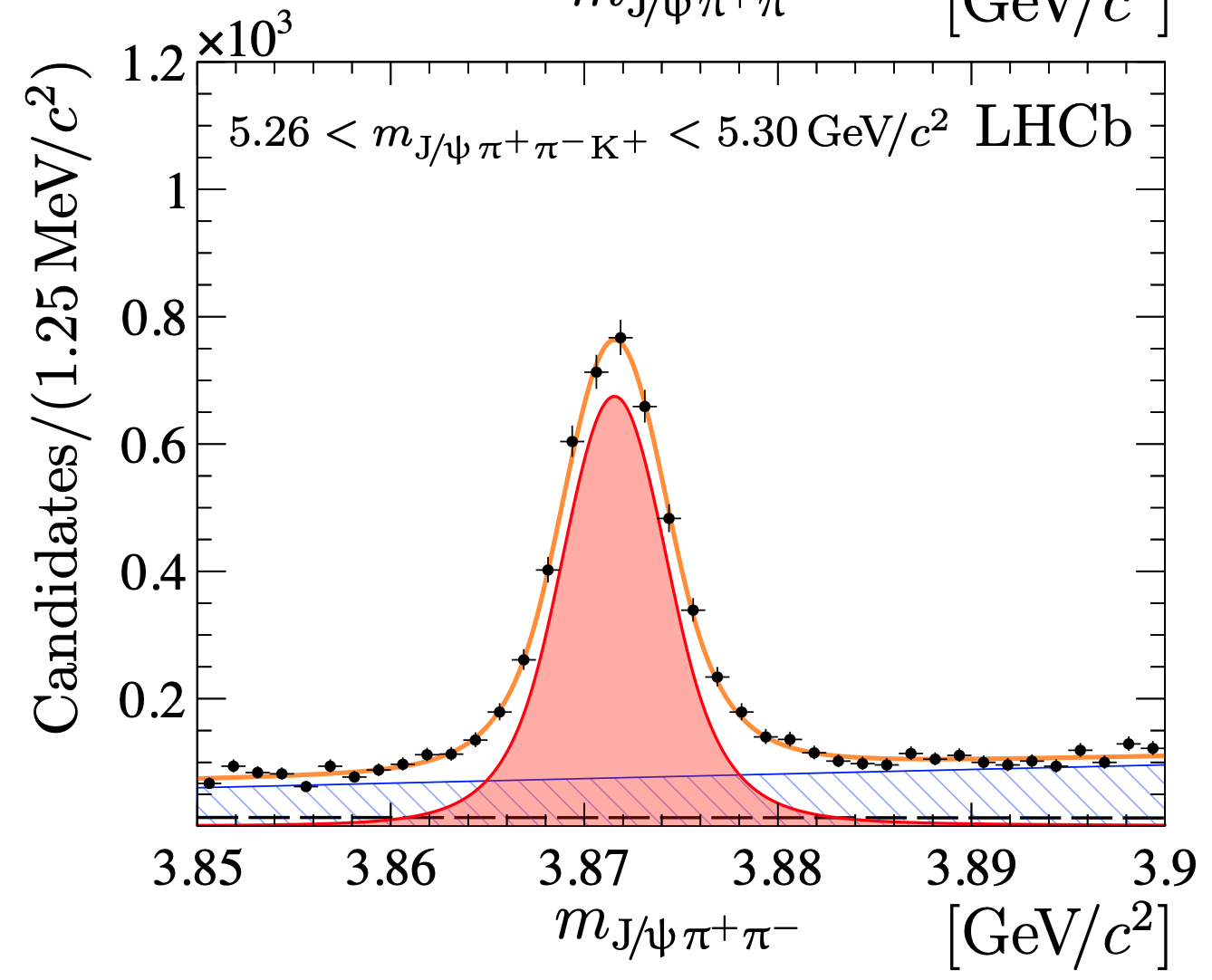 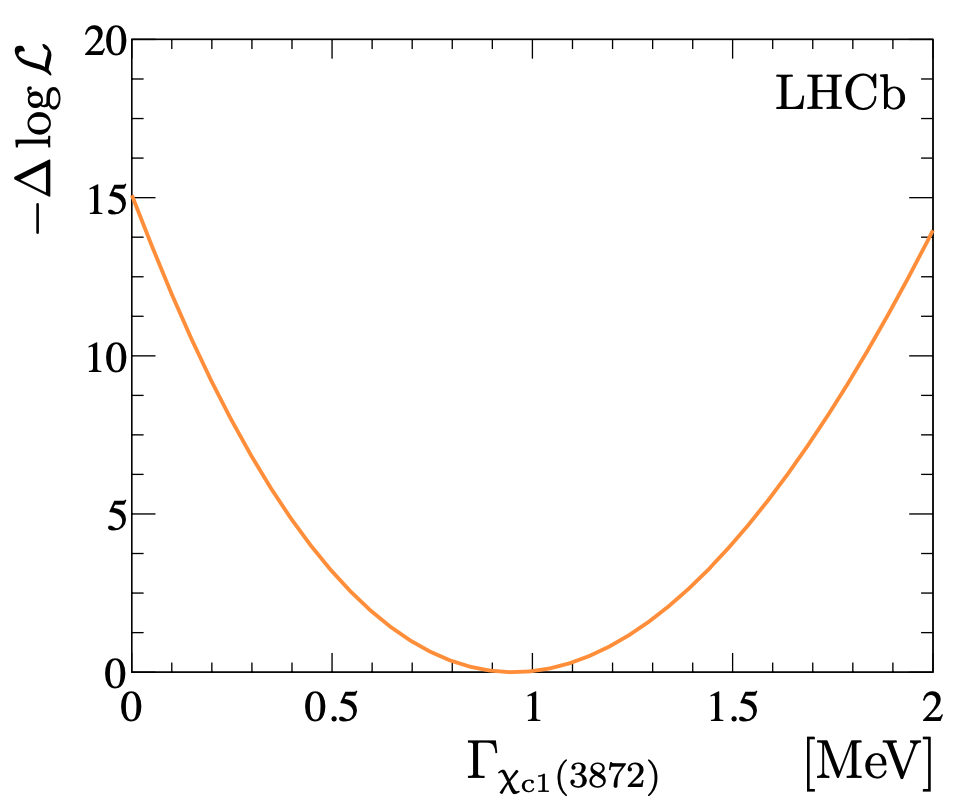 Likelihood scan of width
张艳席(北京大学）
LHCb研讨会
4
[Speaker Notes: Open heavy flavor: Xib*0/-, 1805.09418, 2010.14485]
Ref. L6
Flatte lineshape:
PRD76(2007)034007
Others
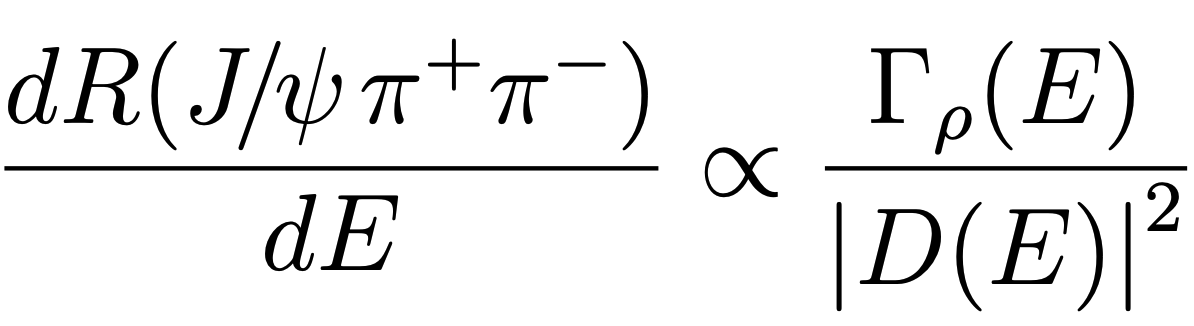 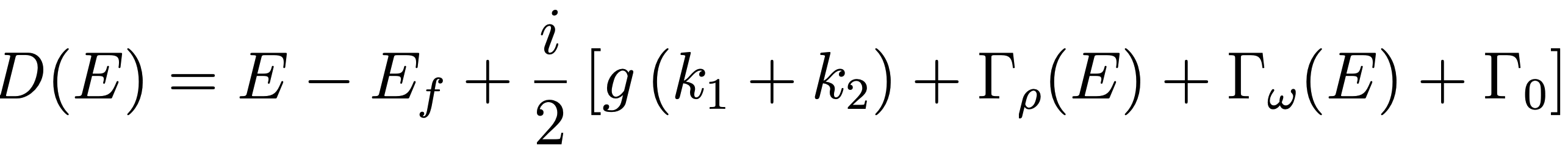 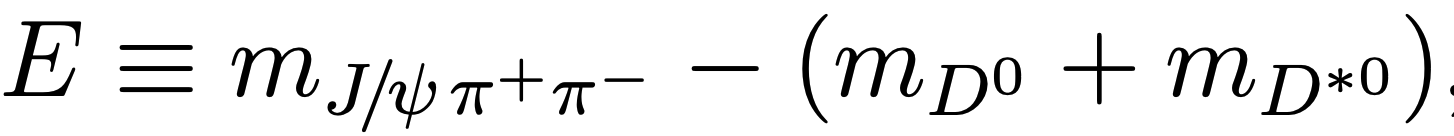 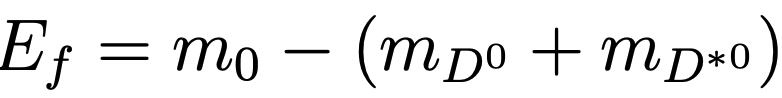 Free parameters:

Constrained using measured BFs
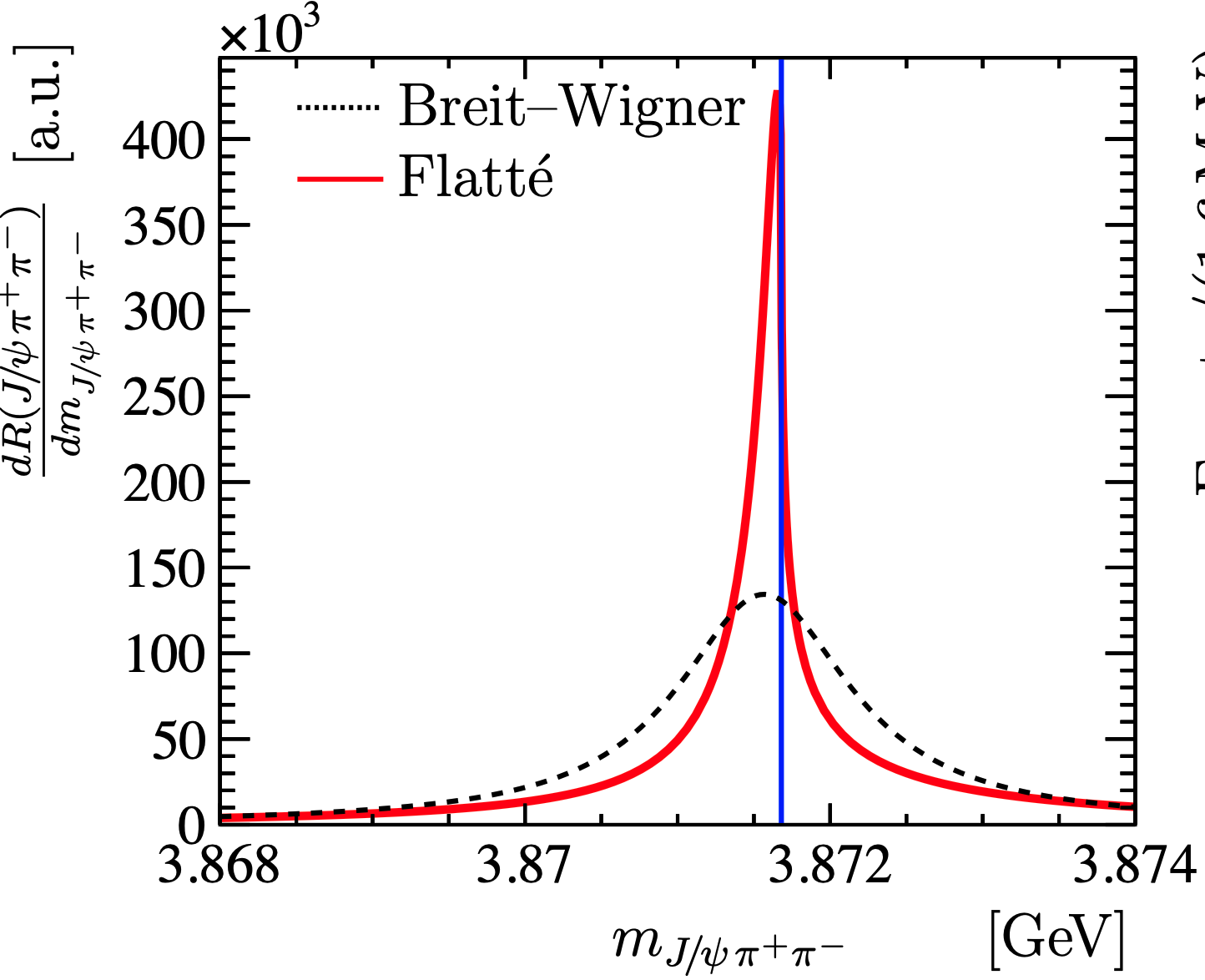 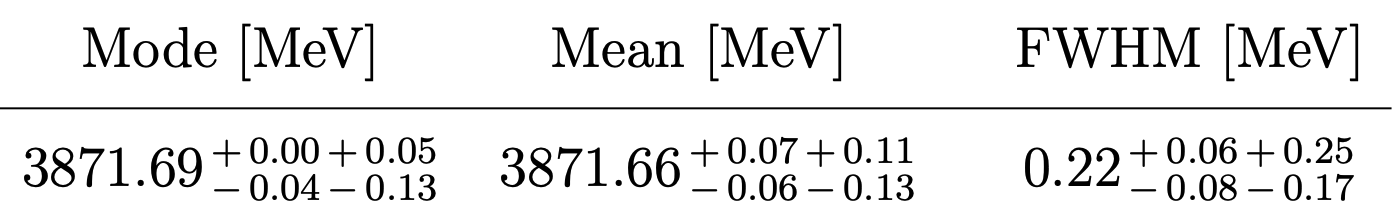 张艳席(北京大学）
LHCb研讨会
5
[Speaker Notes: Open heavy flavor: Xib*0/-, 1805.09418, 2010.14485]
Ref. L2/7/15/16
Not very consistent with BESIII
For comparison:
For comparison:
PRD100(2019)094003
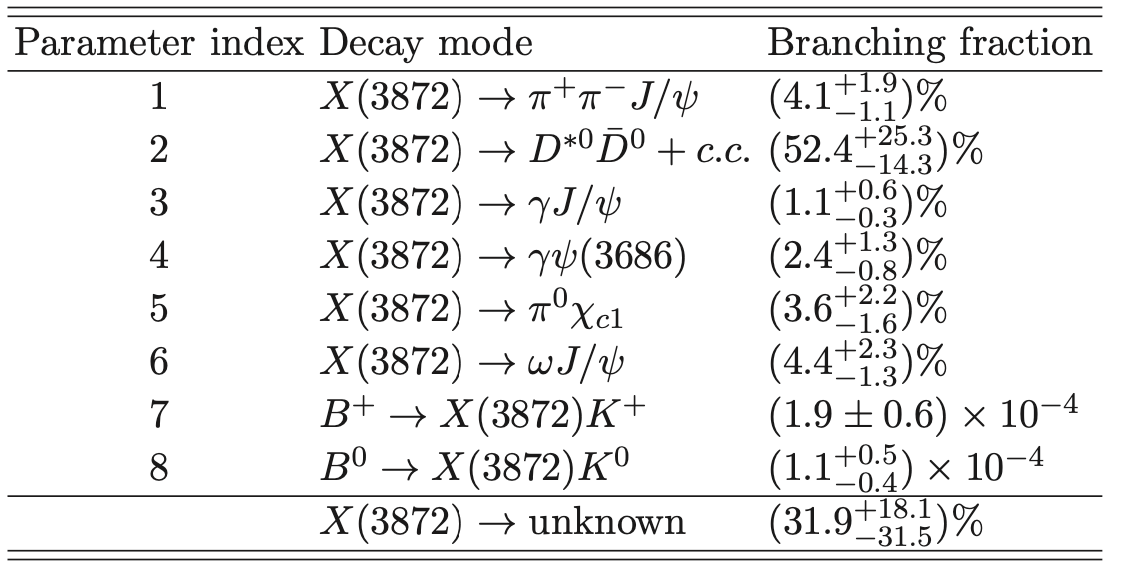 张艳席(北京大学）
LHCb研讨会
6
[Speaker Notes: Sigma_psi2s(pt>5)~210 nb]
Ref. L3
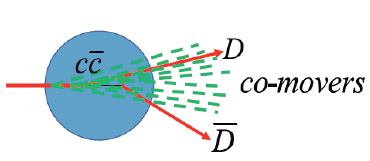 Broken due to FSI with co-moving particles (comover model)
Rate depends on two parameters: binding energy, size
arXiv:2006.15044
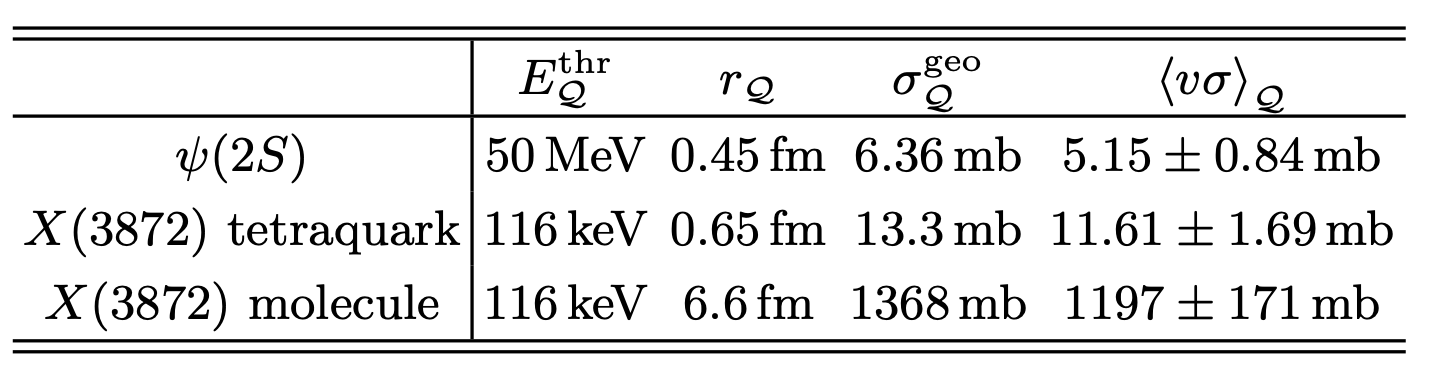 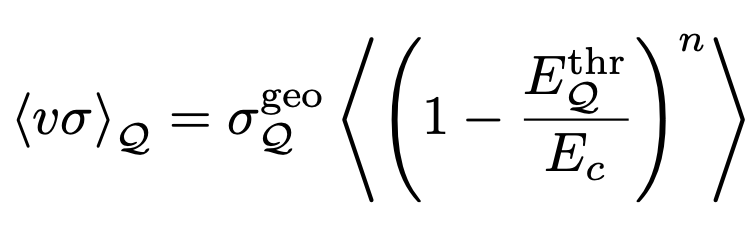 compact
molecule
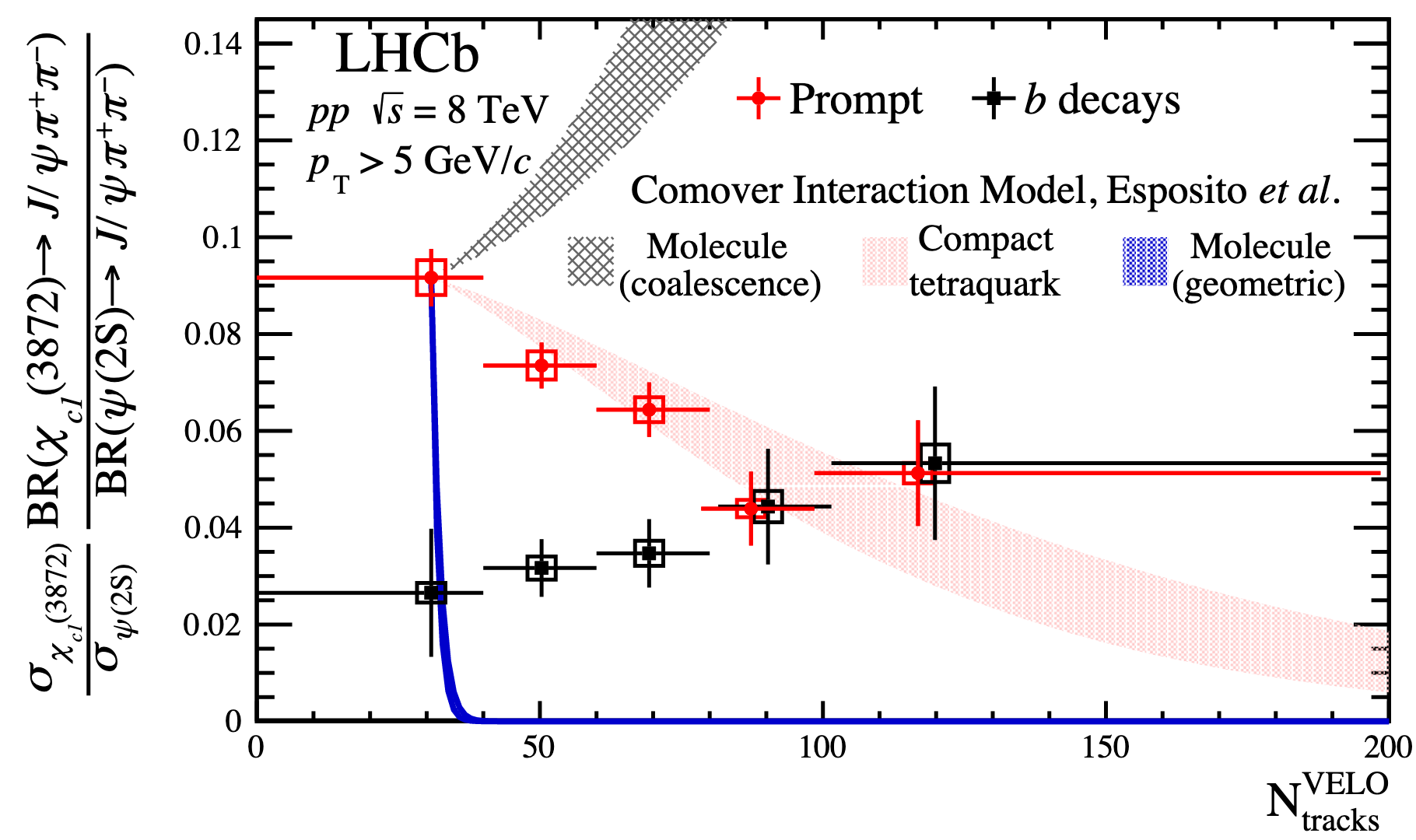 Breakup rate too small compared to expectation in molecule picture
Consistent with a compact state
Compact
张艳席(北京大学）
LHCb研讨会
7
[Speaker Notes: Sigma_psi2s(pt>5)~210 nb]
Production mechanism? 
Internal structure? 
Difficulties to identify wide states in prompt hadron collisions?
Ref. L9
Ref. L10
Model independent method
Ref. L13
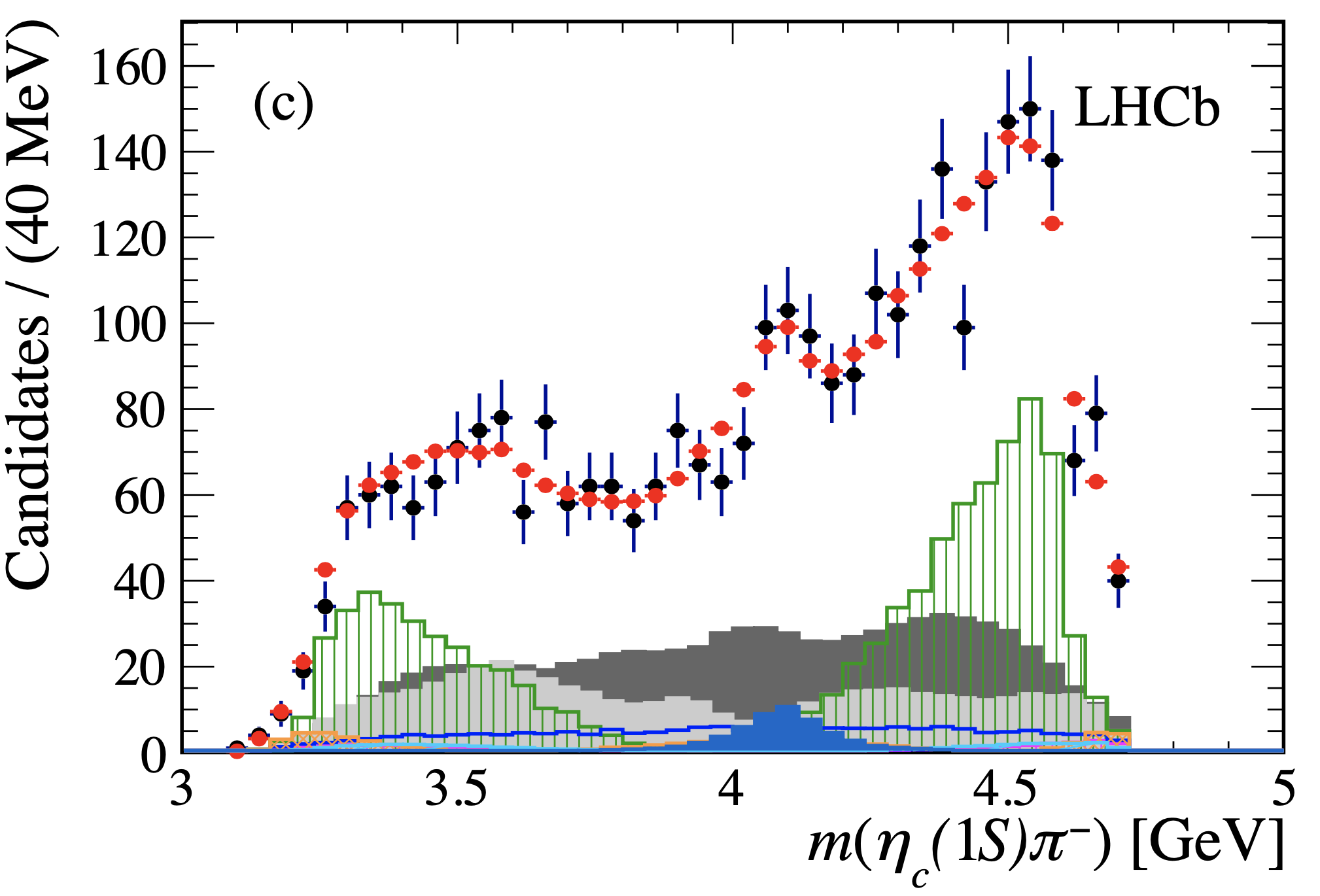 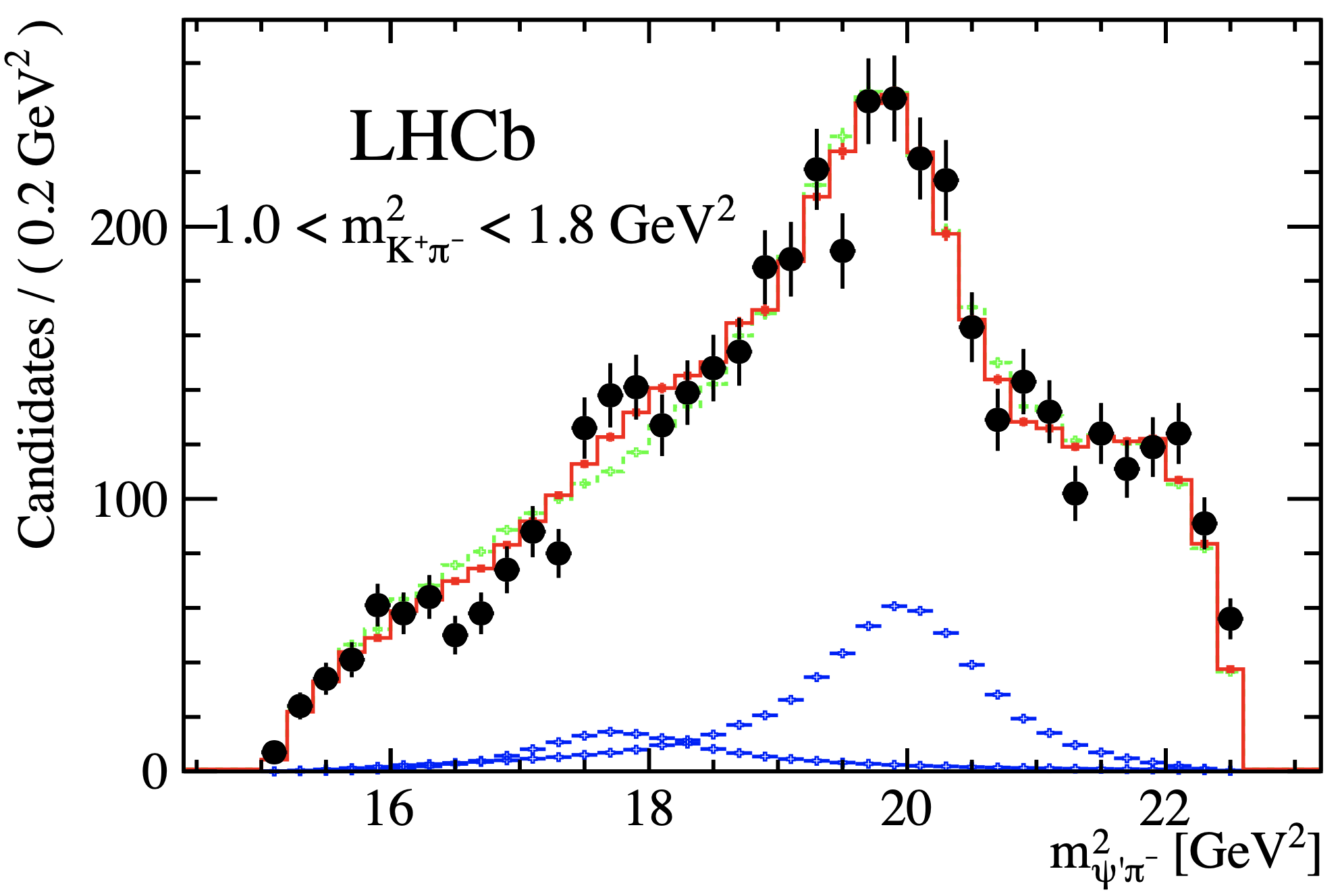 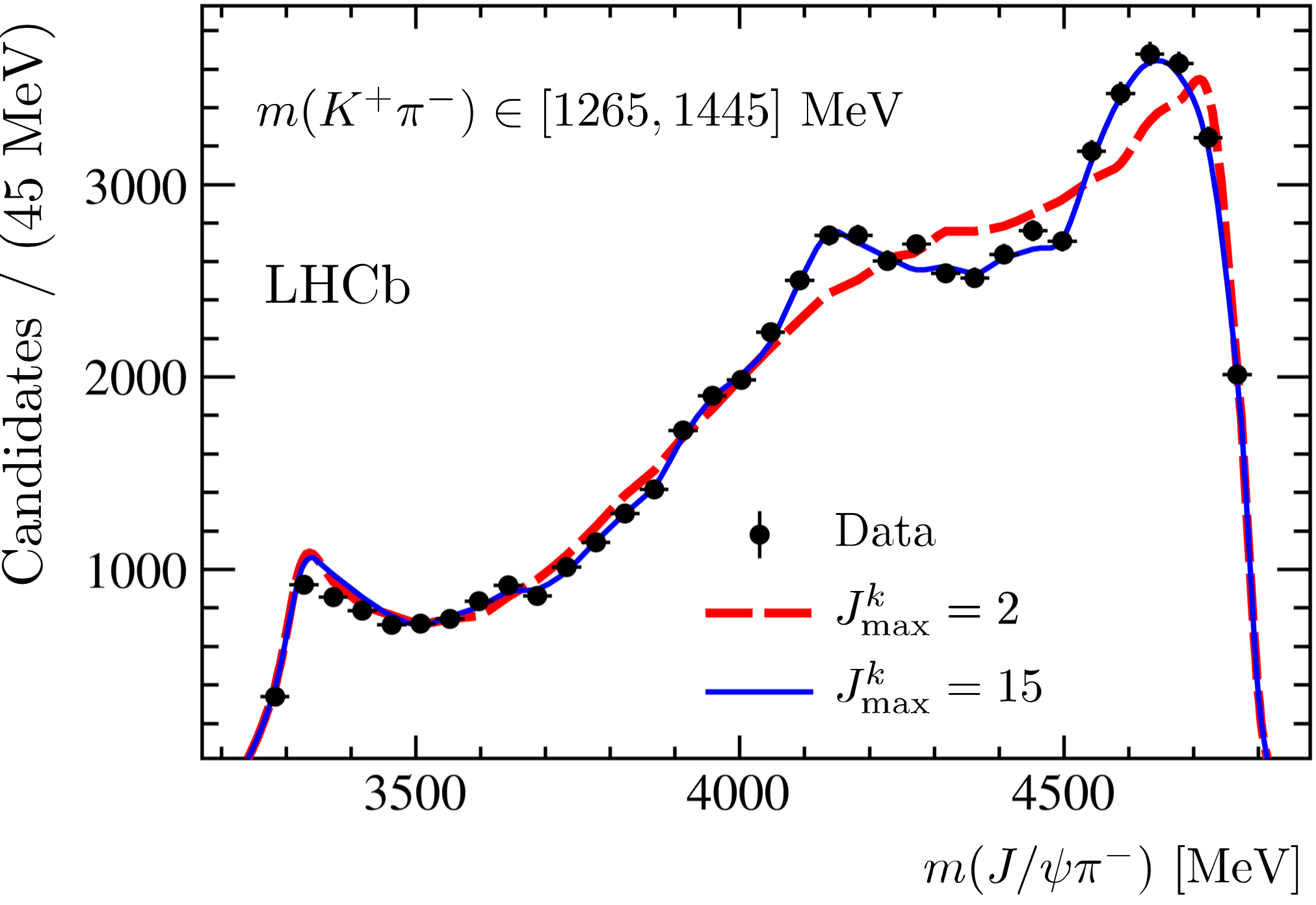 张艳席(北京大学）
LHCb研讨会
8
[Speaker Notes: Open heavy flavor: Xib*0/-, 1805.09418, 2010.14485]
Production mechanism? 
Internal structure? 
Difficulties to identify wide states in prompt hadron collisions?
Ref. L9
Ref. L10
Model independent method
Ref. L13
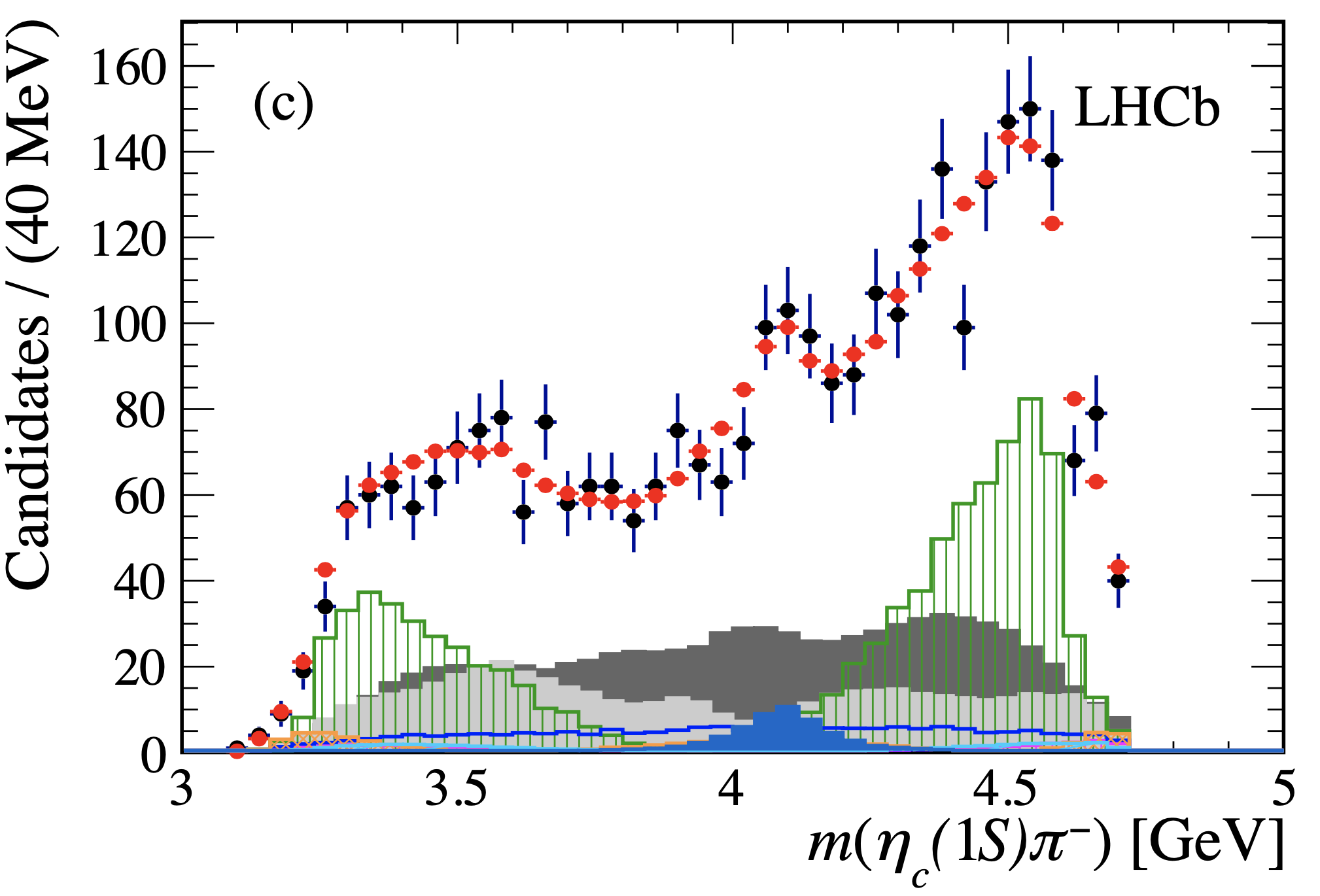 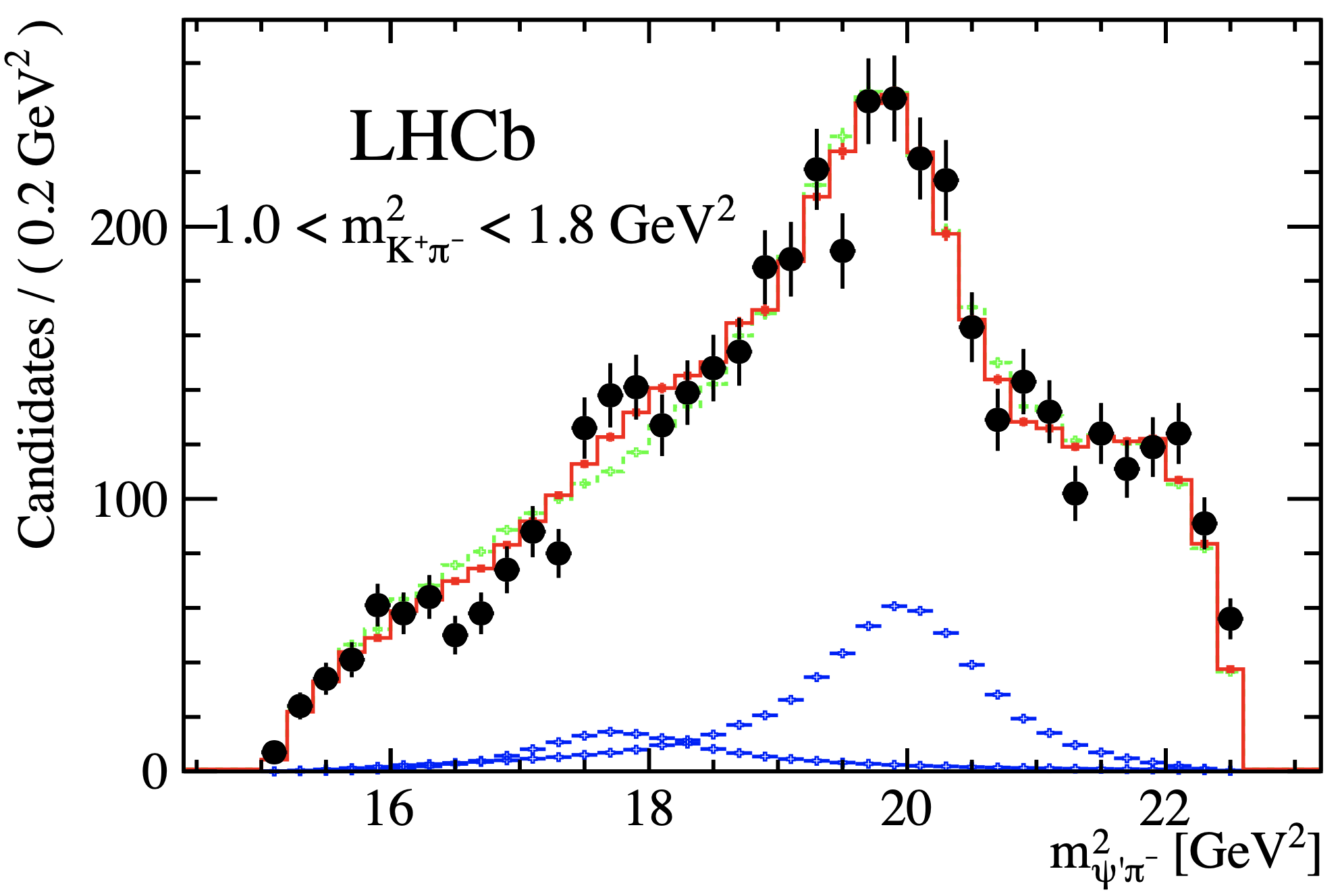 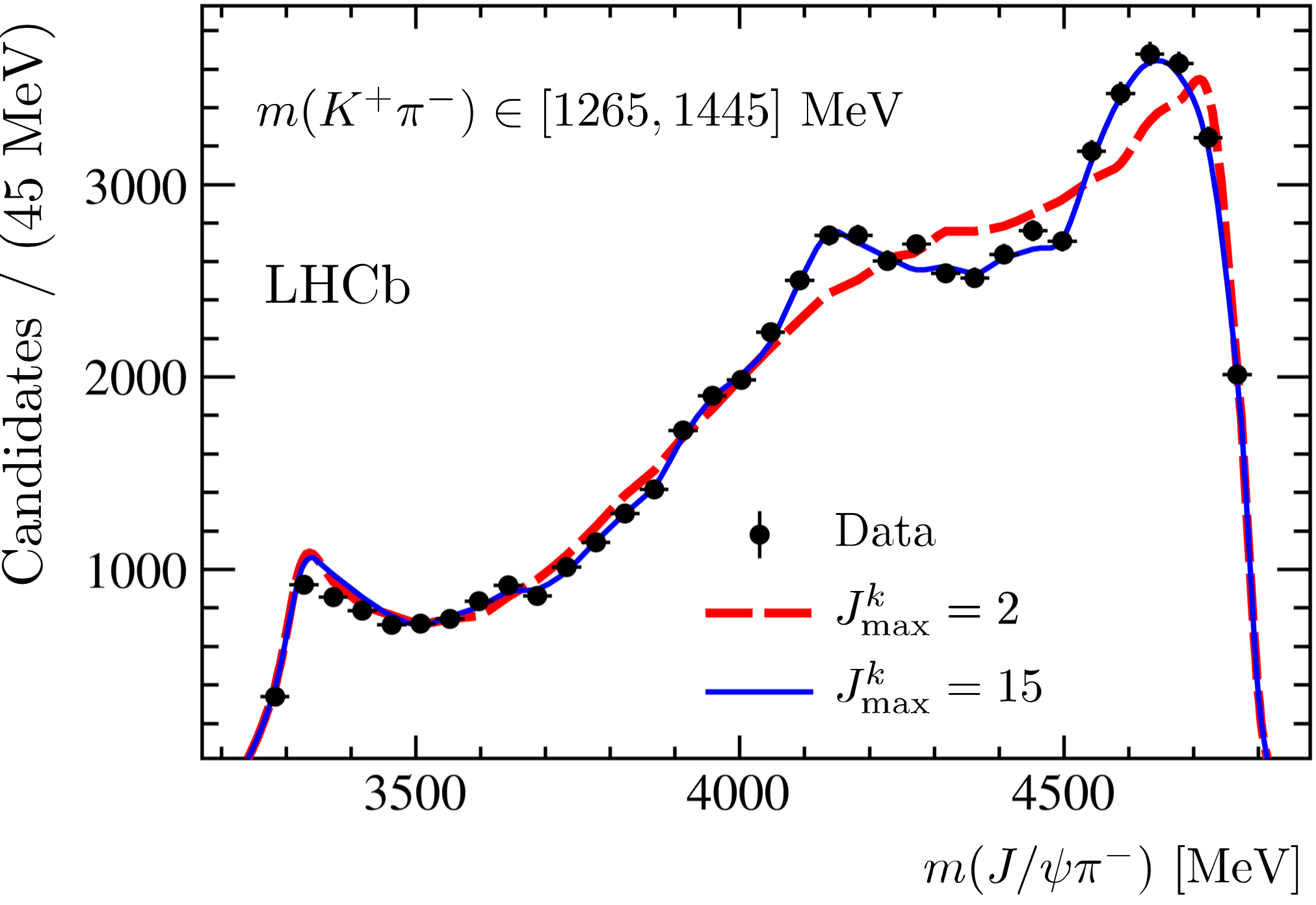 张艳席(北京大学）
LHCb研讨会
9
[Speaker Notes: Open heavy flavor: Xib*0/-, 1805.09418, 2010.14485]
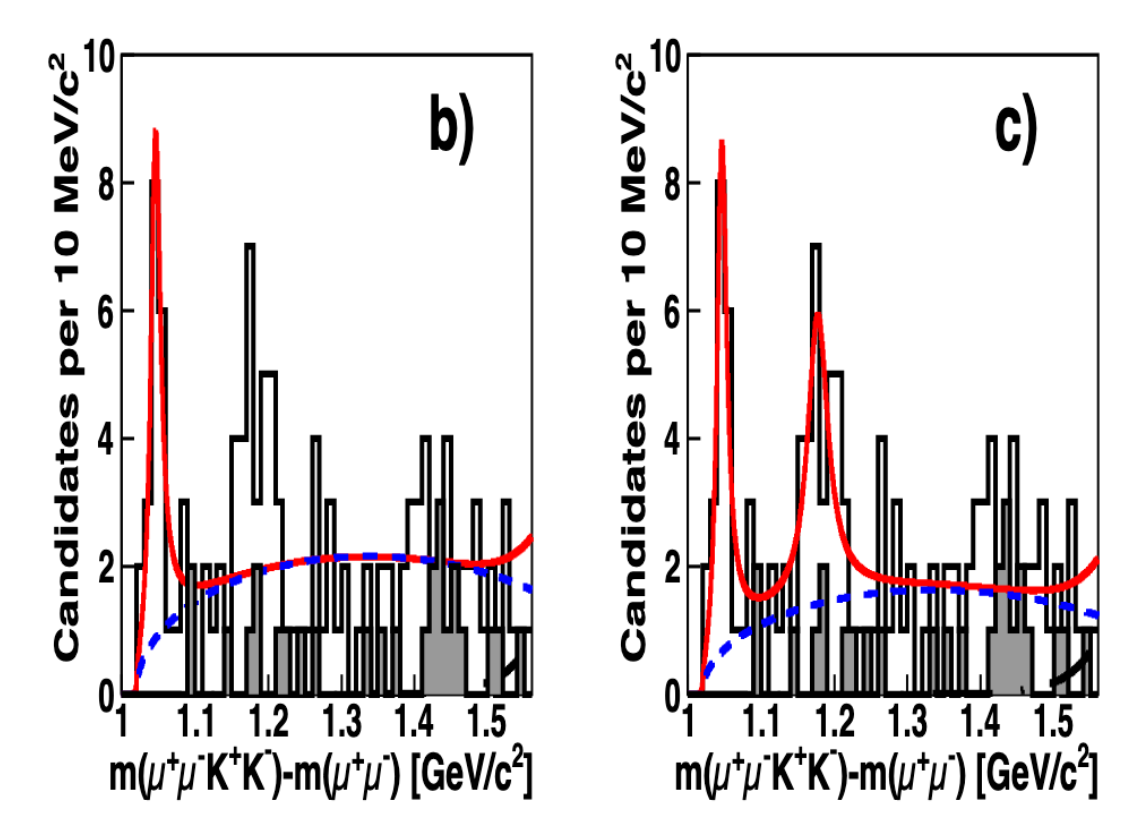 PRL102(2009)242002
Mod.Phys.Lett.A32(2017)26
PLB734(2014)261
LHCb amplitude analysis, observed four states
All much wider 
Only Run I data
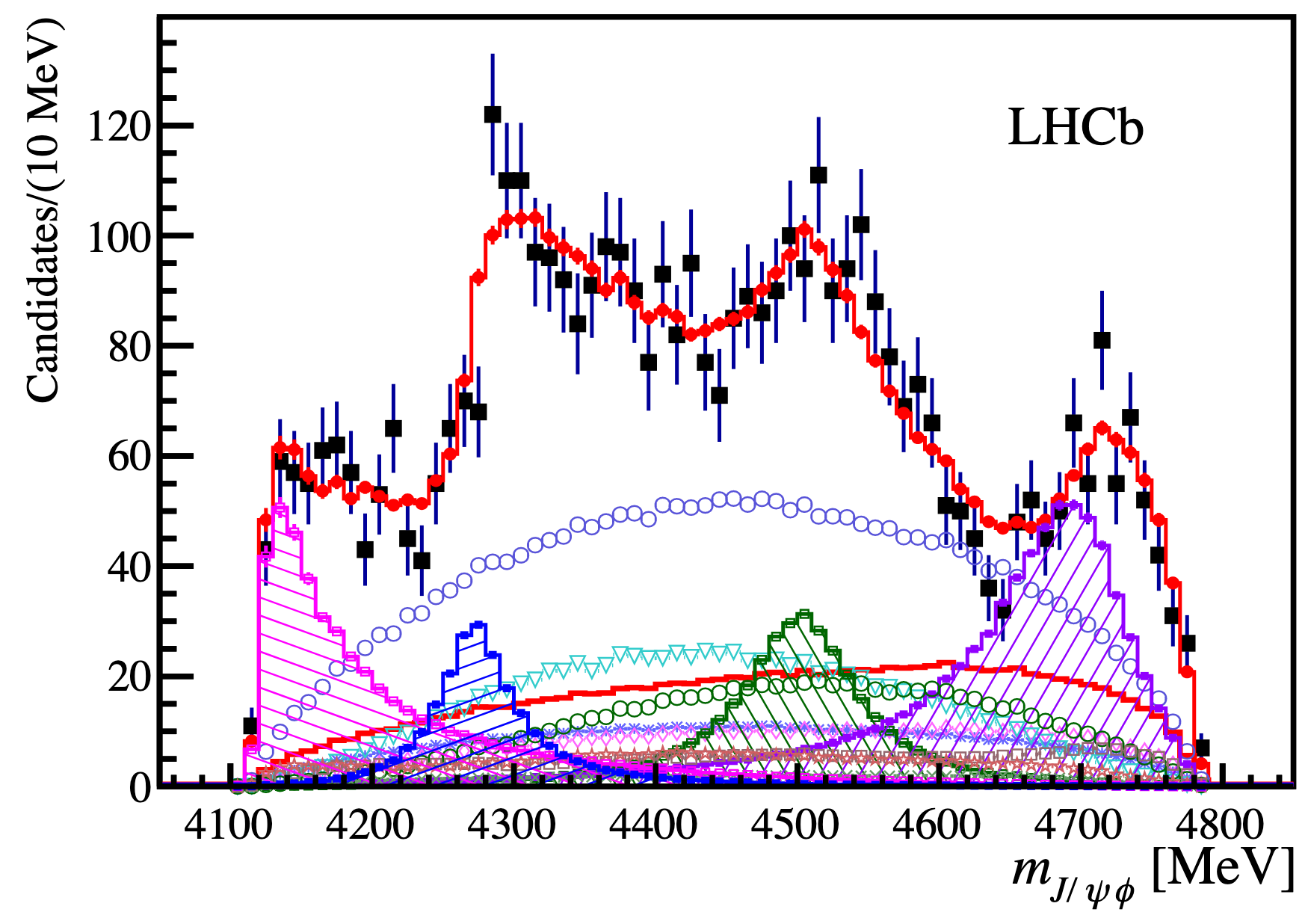 Ref. L9
10
LHCb研讨会
张艳席(北京大学）
Ref. L2
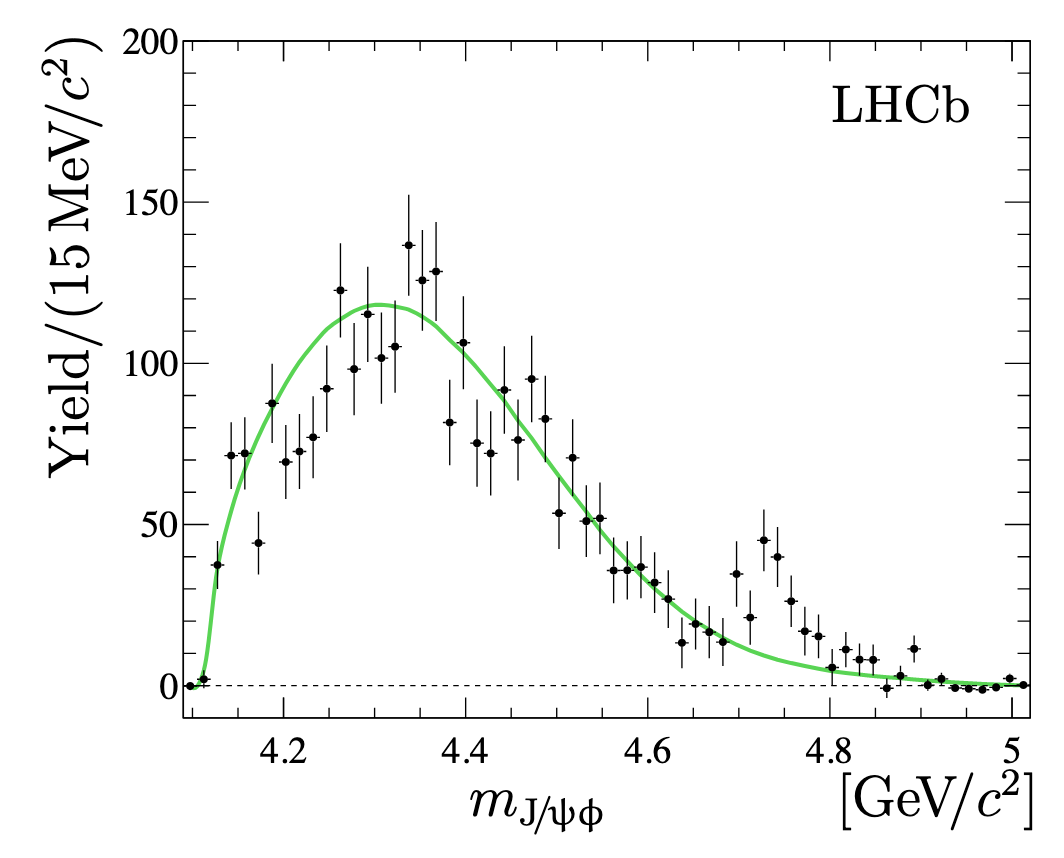 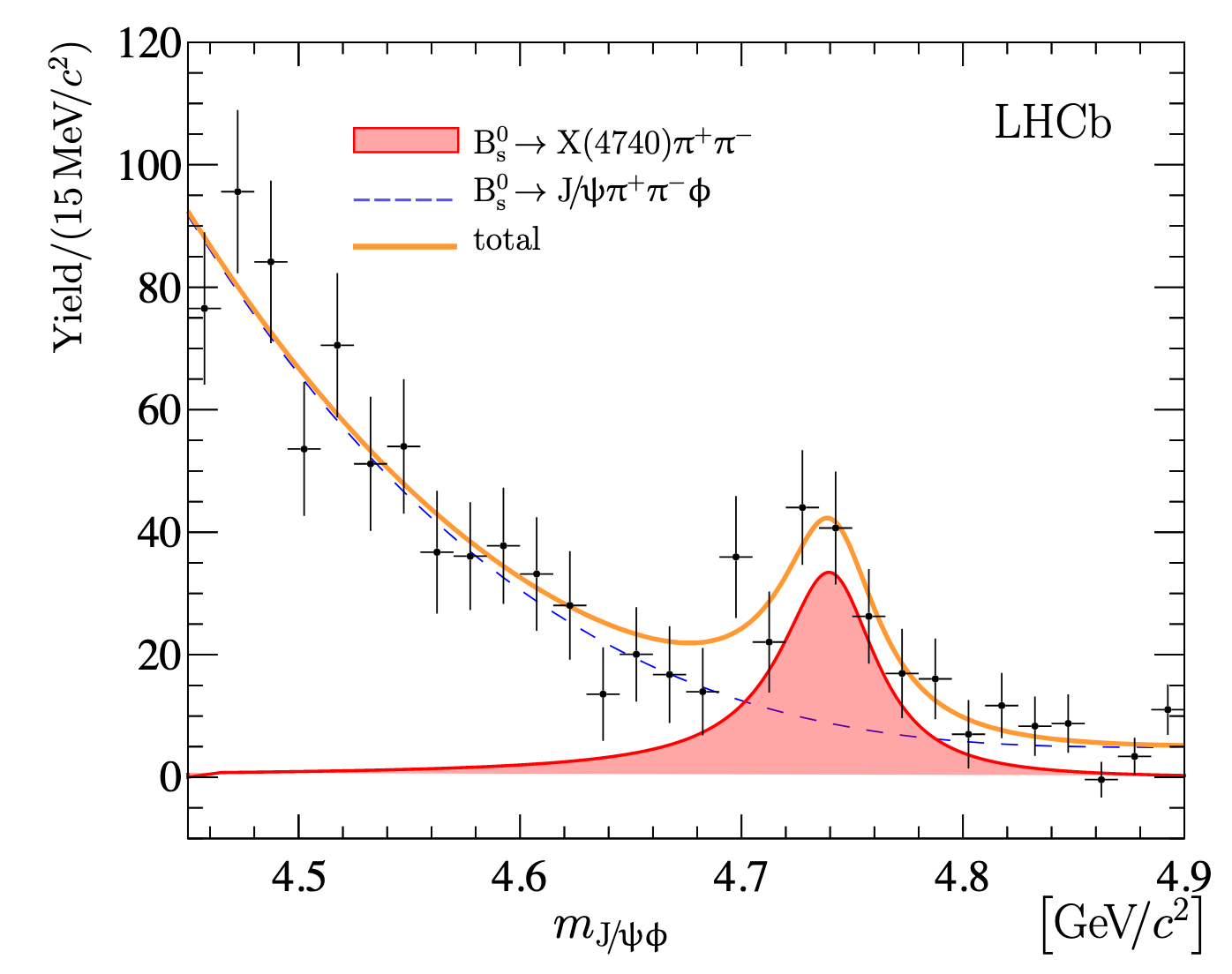 Simulation
Zoom in and fit
1D fit using S-wave Breit-Wigner
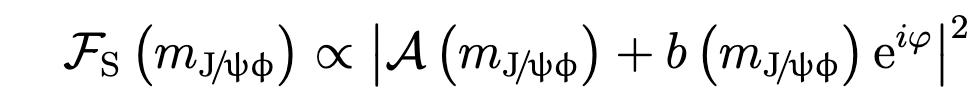 11
LHCb研讨会
张艳席(北京大学）
Maybe not new
Ref. L2
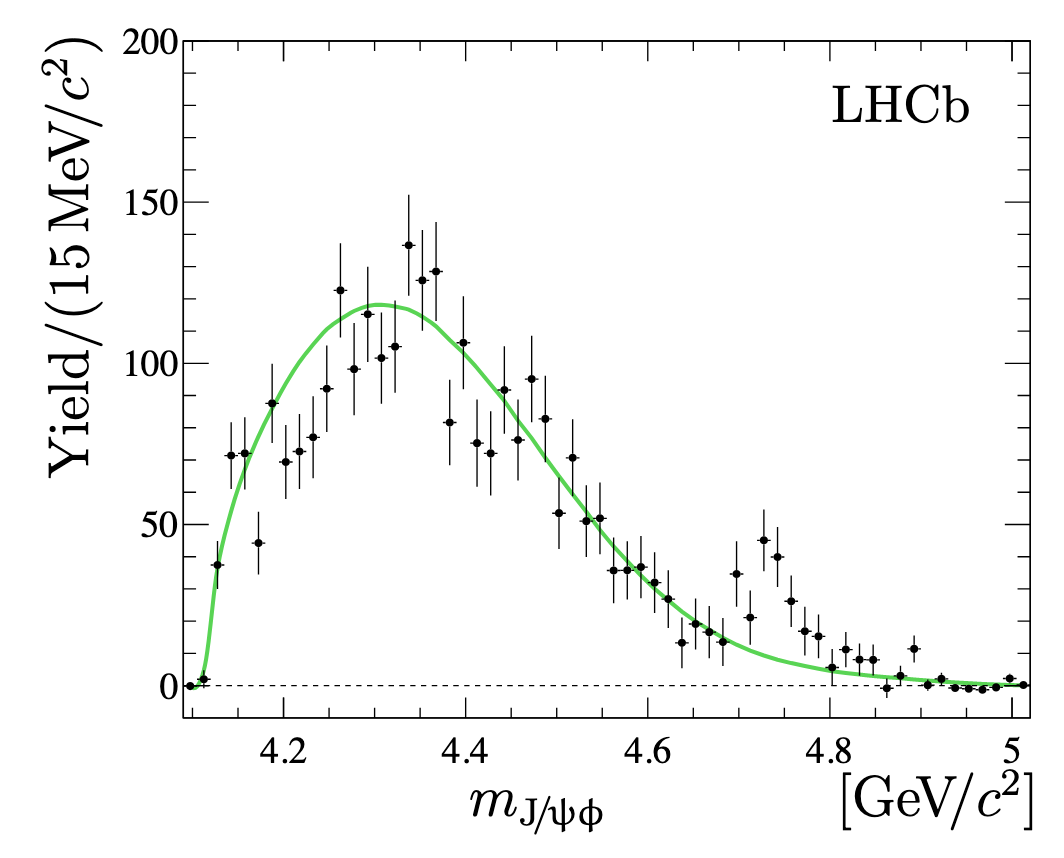 Contribution relatively larger than other X states
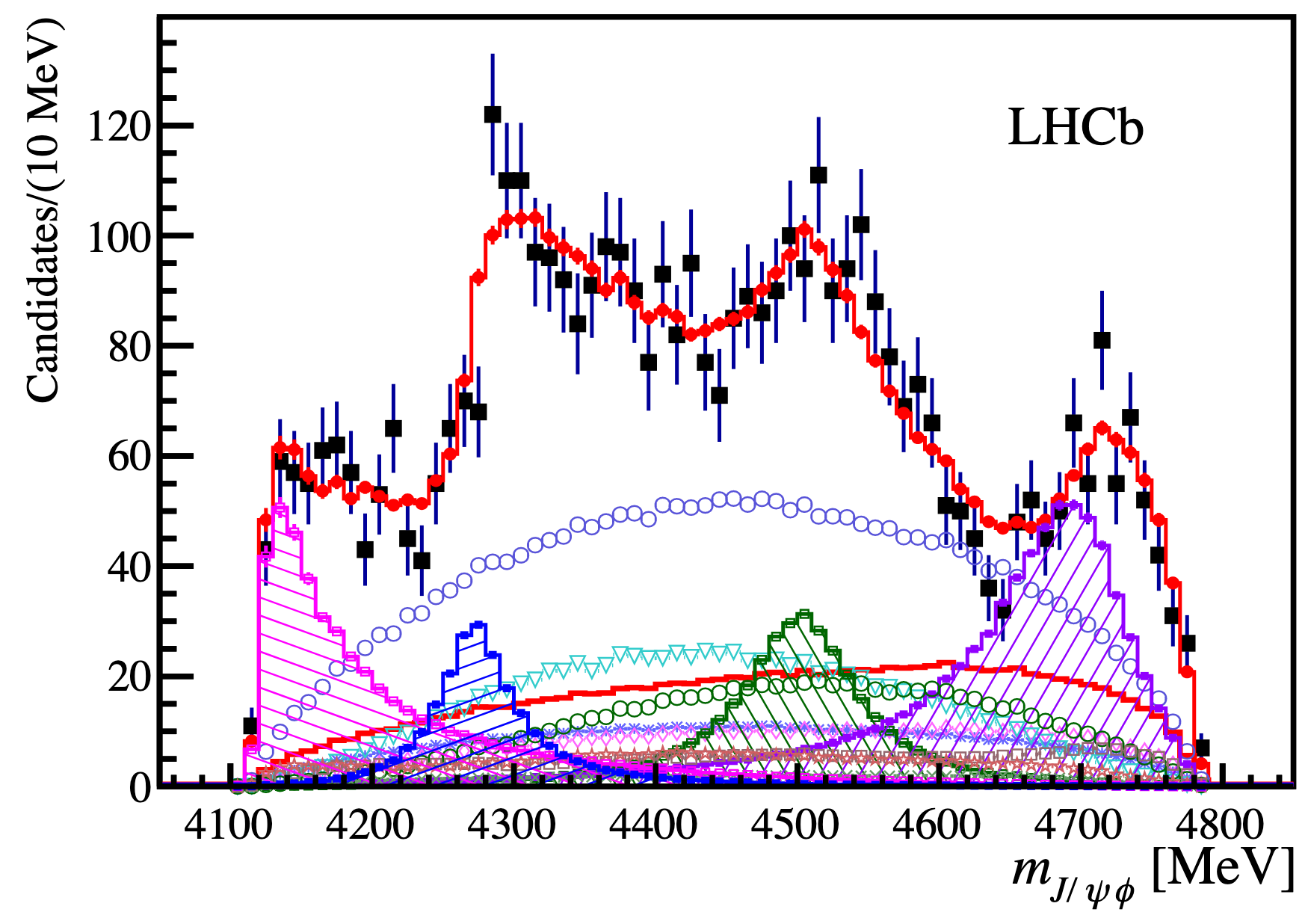 12
LHCb研讨会
张艳席(北京大学）
Molecular vs tetraquark
Difficult to interpretation as molecular states
60 MeV away
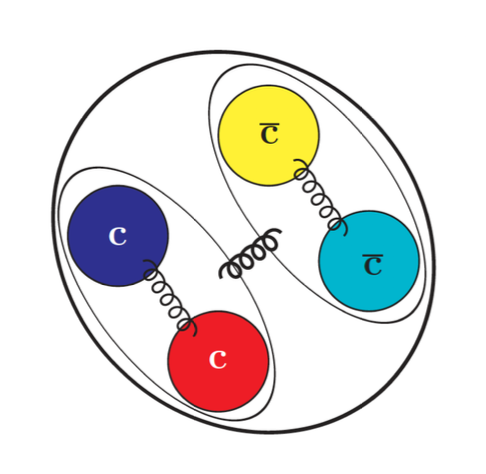 PRD101(2020)054039
PRD99(2019)094032
EPJC79(2020)72
PRD94(2016)074007
EPJC77(2017)160
EPJC80(2020)626
EPJC80(2020)464
EPJC77(2017)174
PRD94(2016)074007
PLB766(2017)174
13
LHCb研讨会
张艳席(北京大学）
Full-charm tetraquark candidate
Ref. L4
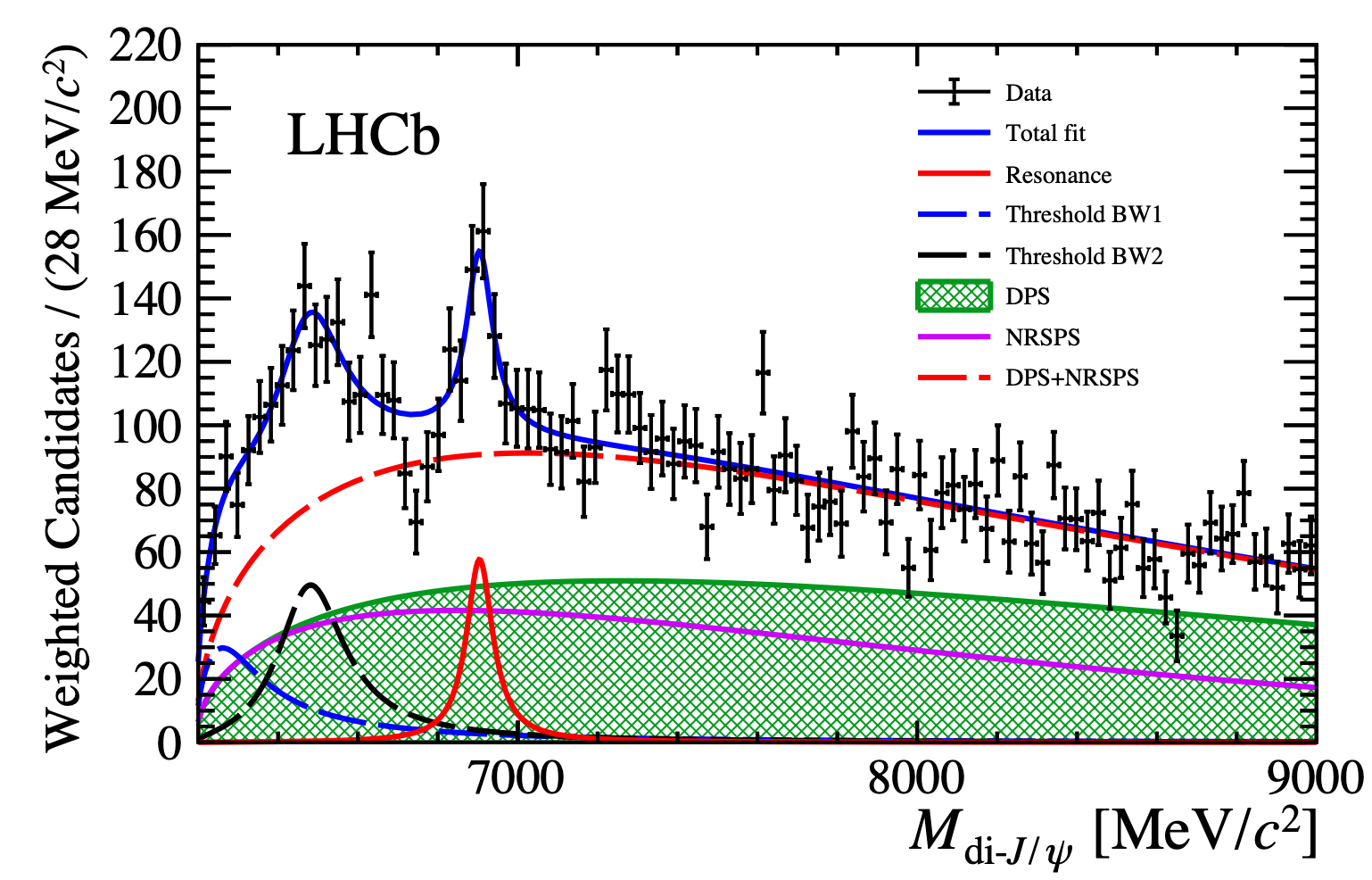 Spectrum modelling:
 Smooth function for non-resonant production
Breit-Wigner (BW) for peaking structures
Dip
Difficulty to model the dip at 6.8 GeV !
JHEP 06 (2017) 047
张艳席(北京大学）
LHCb研讨会
14
Full-charm tetraquark candidate
Ref. L4
Two separate choices of possible compositions
I
II
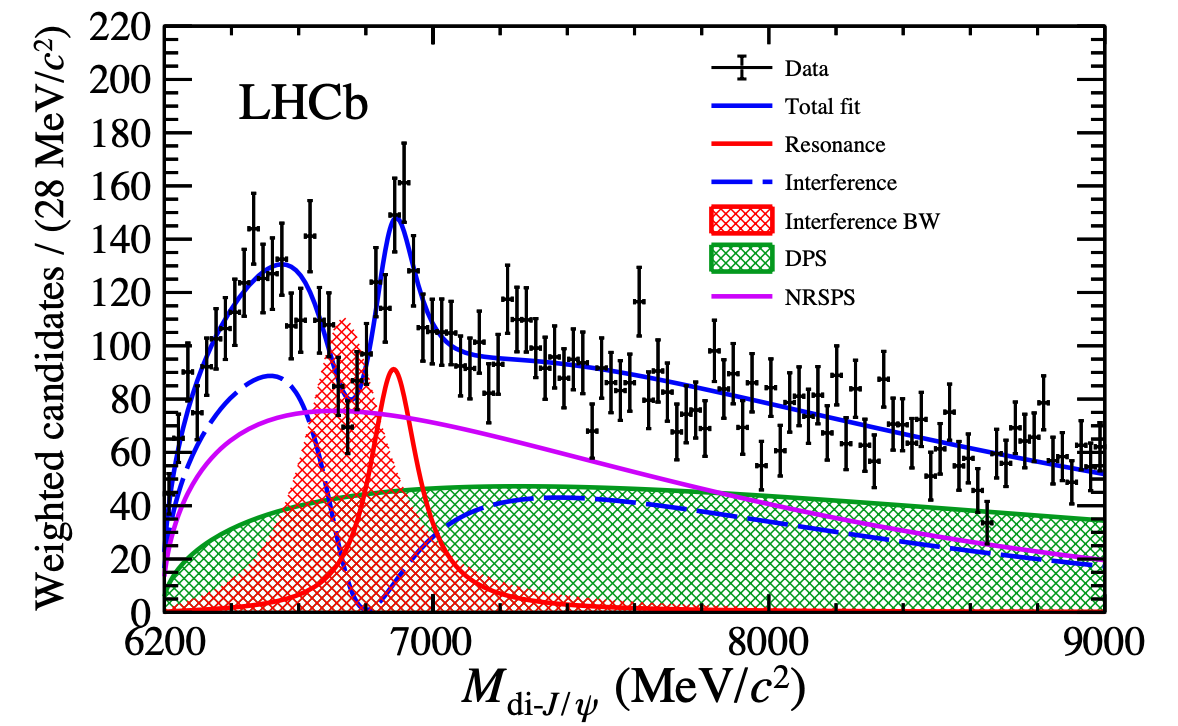 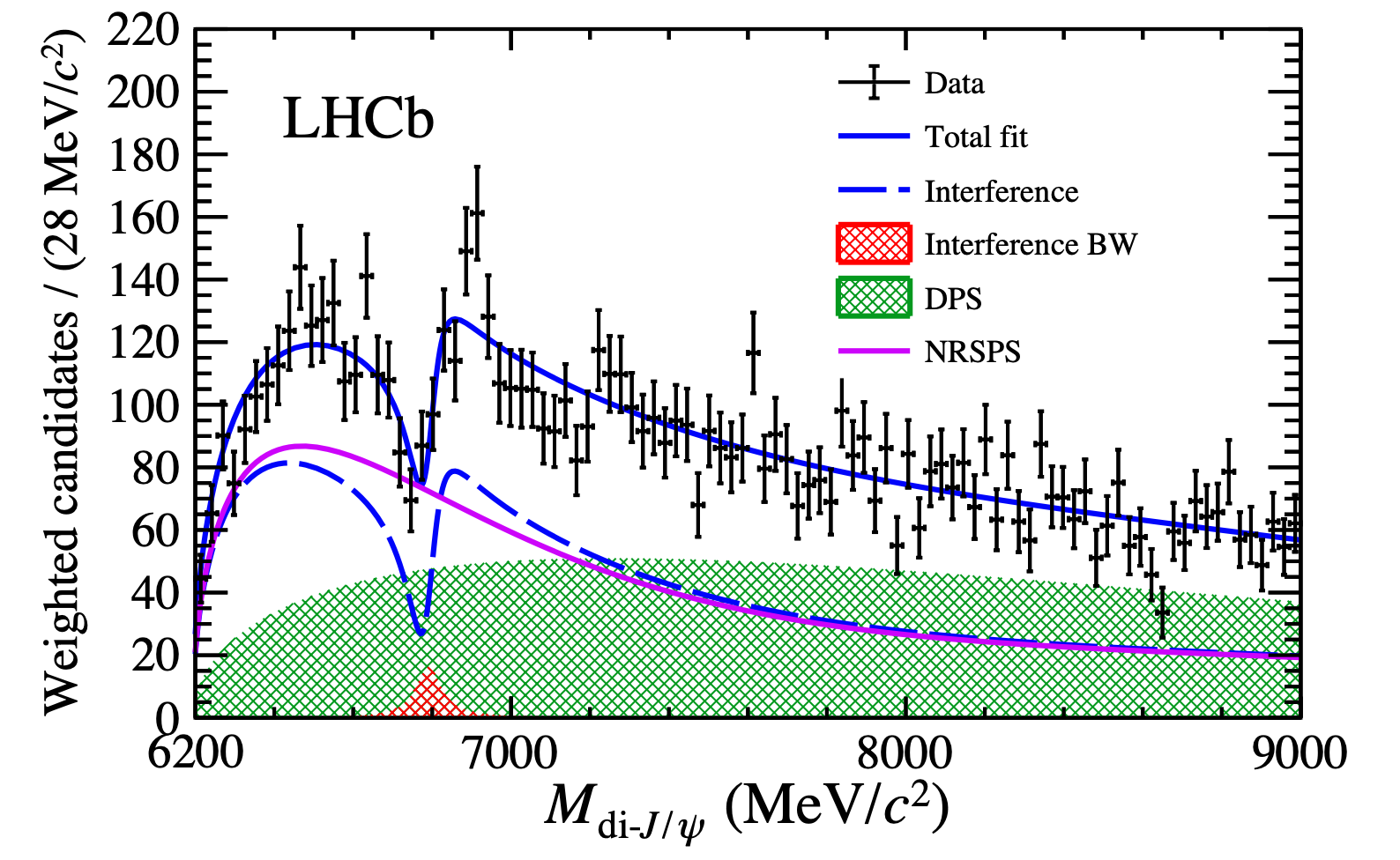 张艳席(北京大学）
LHCb研讨会
15
Other quarkonium pairs
Ref. L11
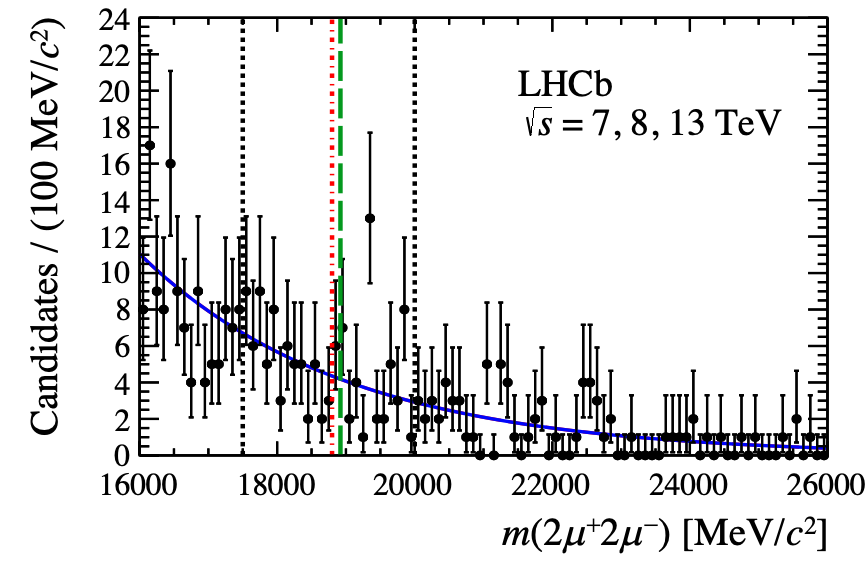 Upper limit on production
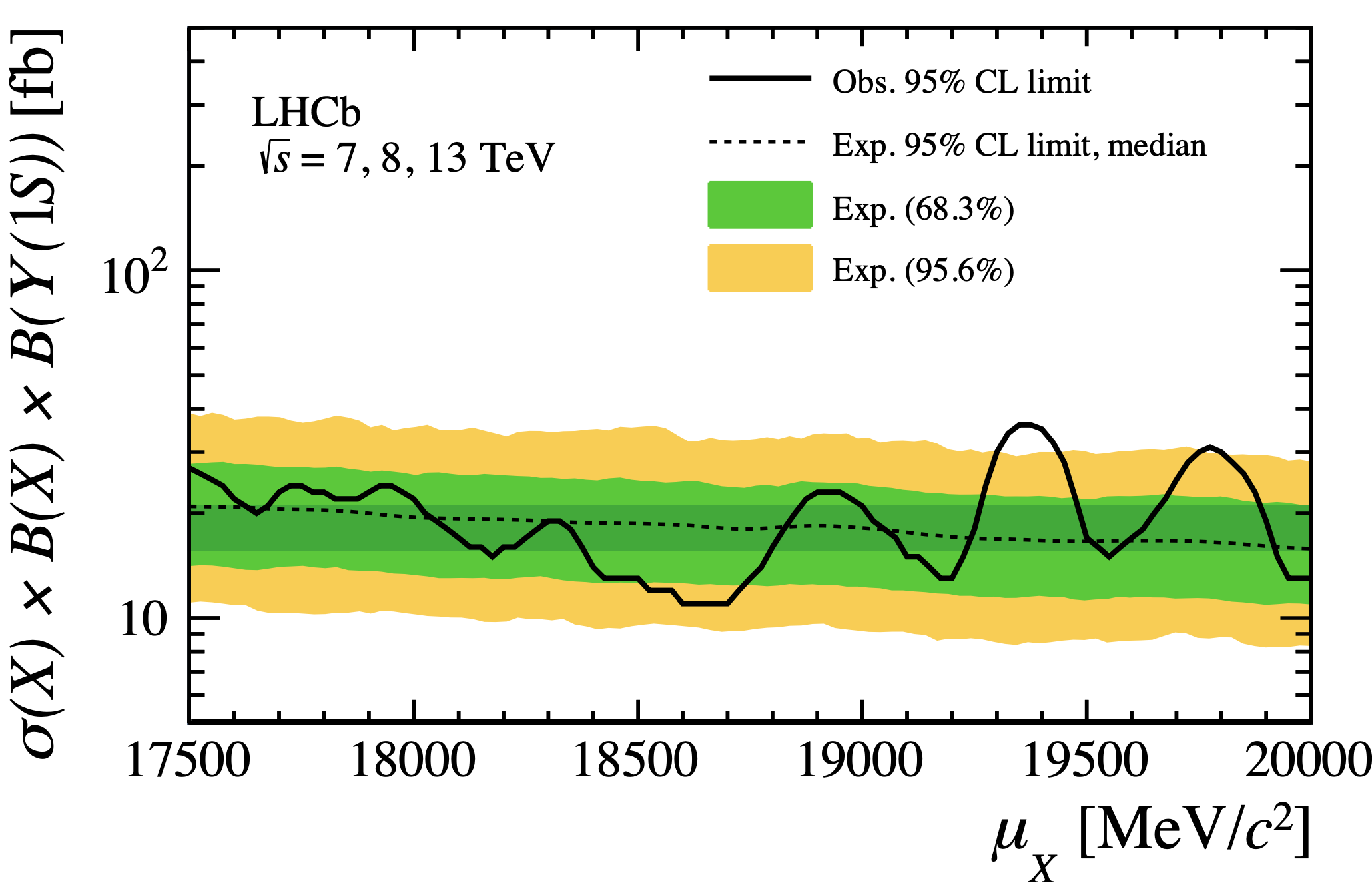 张艳席(北京大学）
LHCb研讨会
16
Ref. L1
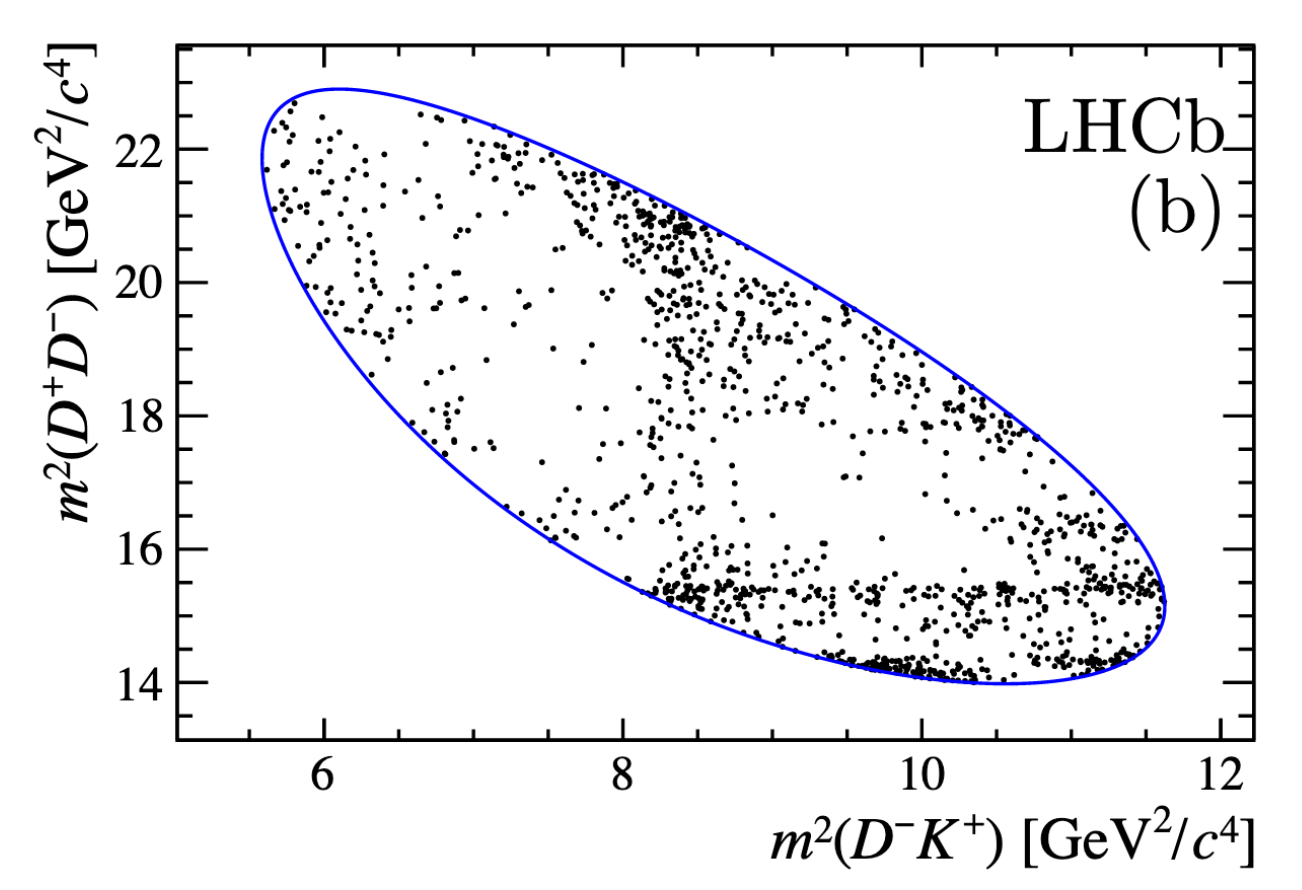 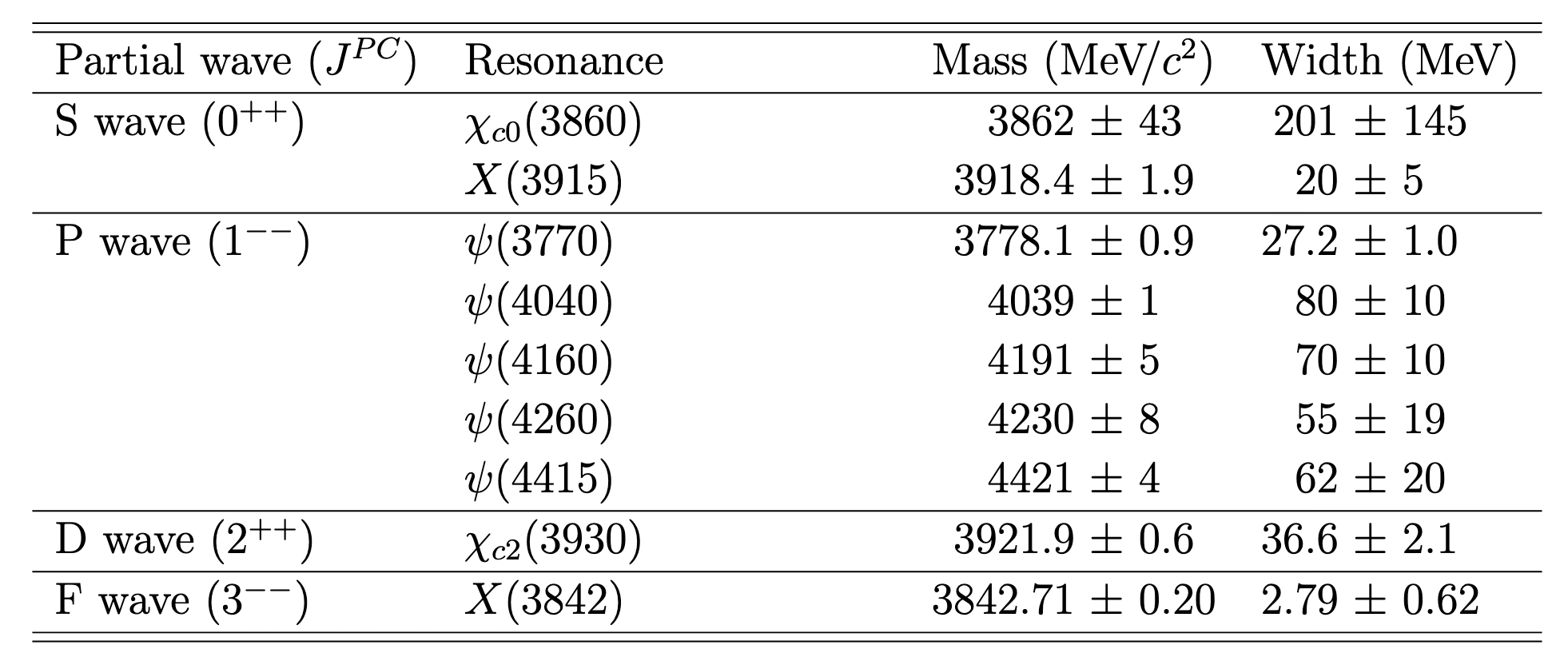 Structure not due to  charmonia reflections
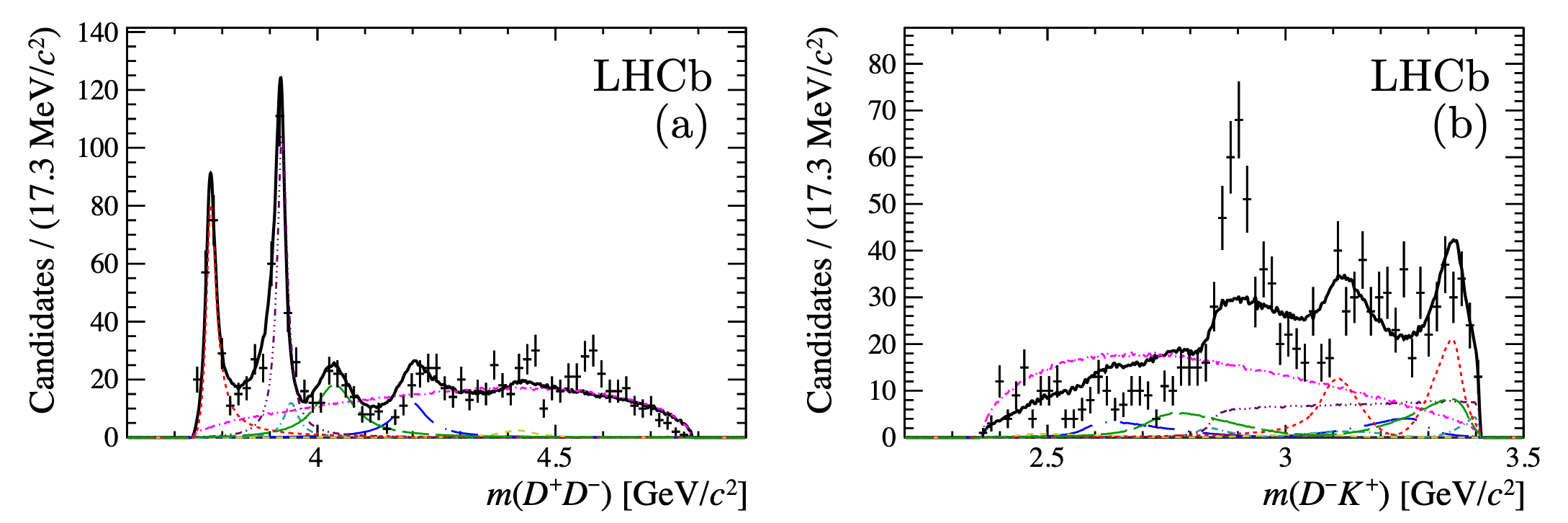 17
LHCb研讨会
张艳席(北京大学）
[Speaker Notes: Production of heavy flavor is  governed by our theory of qcd, involves perturbative and non perturbative processes. 
Calculations of heavy flavor production factorizes into parton distribution function in the projectile,  parton level cross-section that can be calculated with perturbative expansions where the heavy quark mass set a scale that the prediction can be made at low-pt. The last is creation of color neutral hadrons from heavy quark, called the fragmentation. 
The predication power of this framework relies on the universality of PDF and fragmentations.  These are tested by studying hadronization in various environment, initial parton correlations in the projectile etc.  The final state interaction of heavy flavor object is explored to study hadron strucutre of quark gluon medium in the heavy ion community.]
Open charm tetraquark candidates
Ref. L1
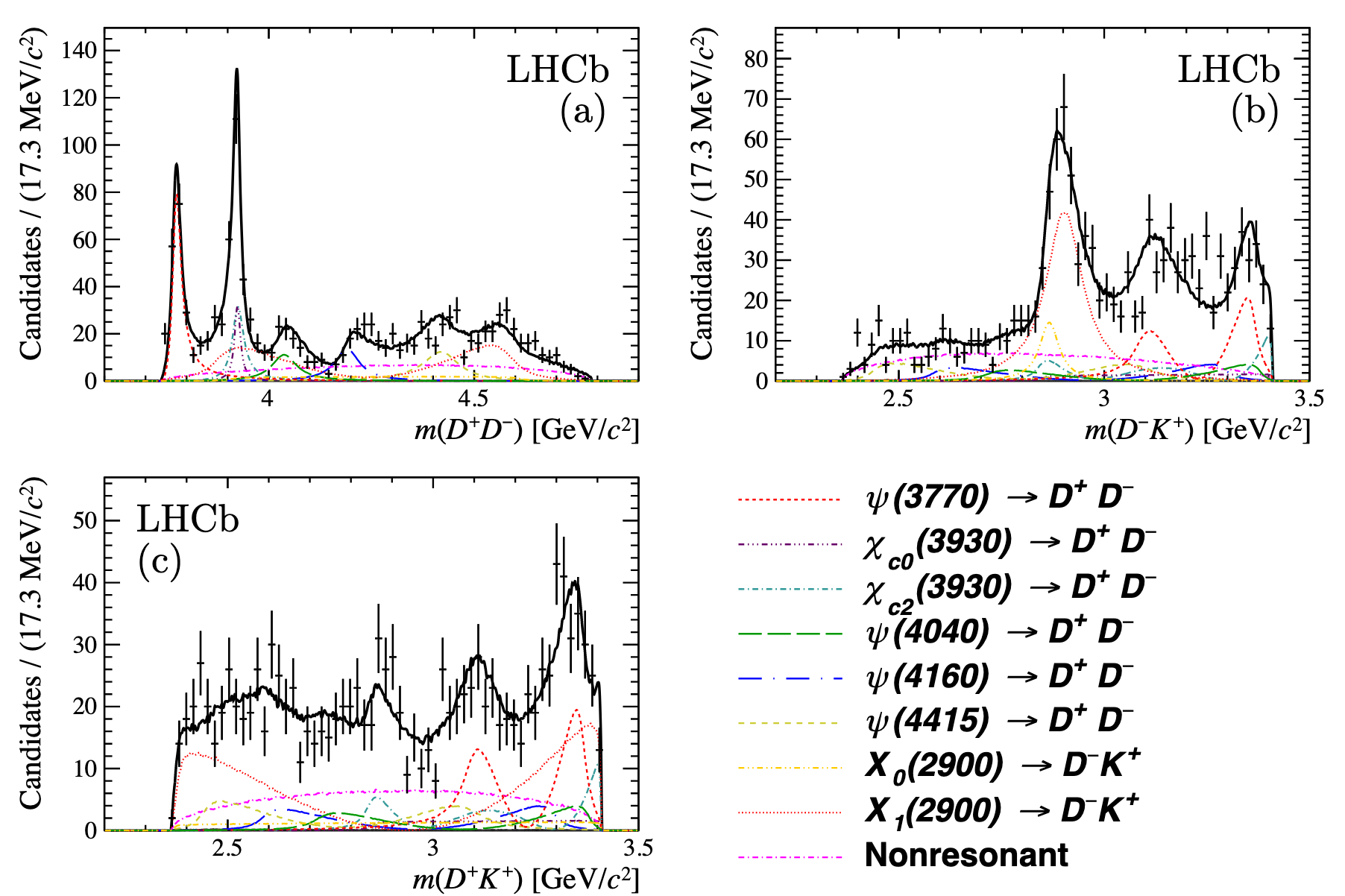 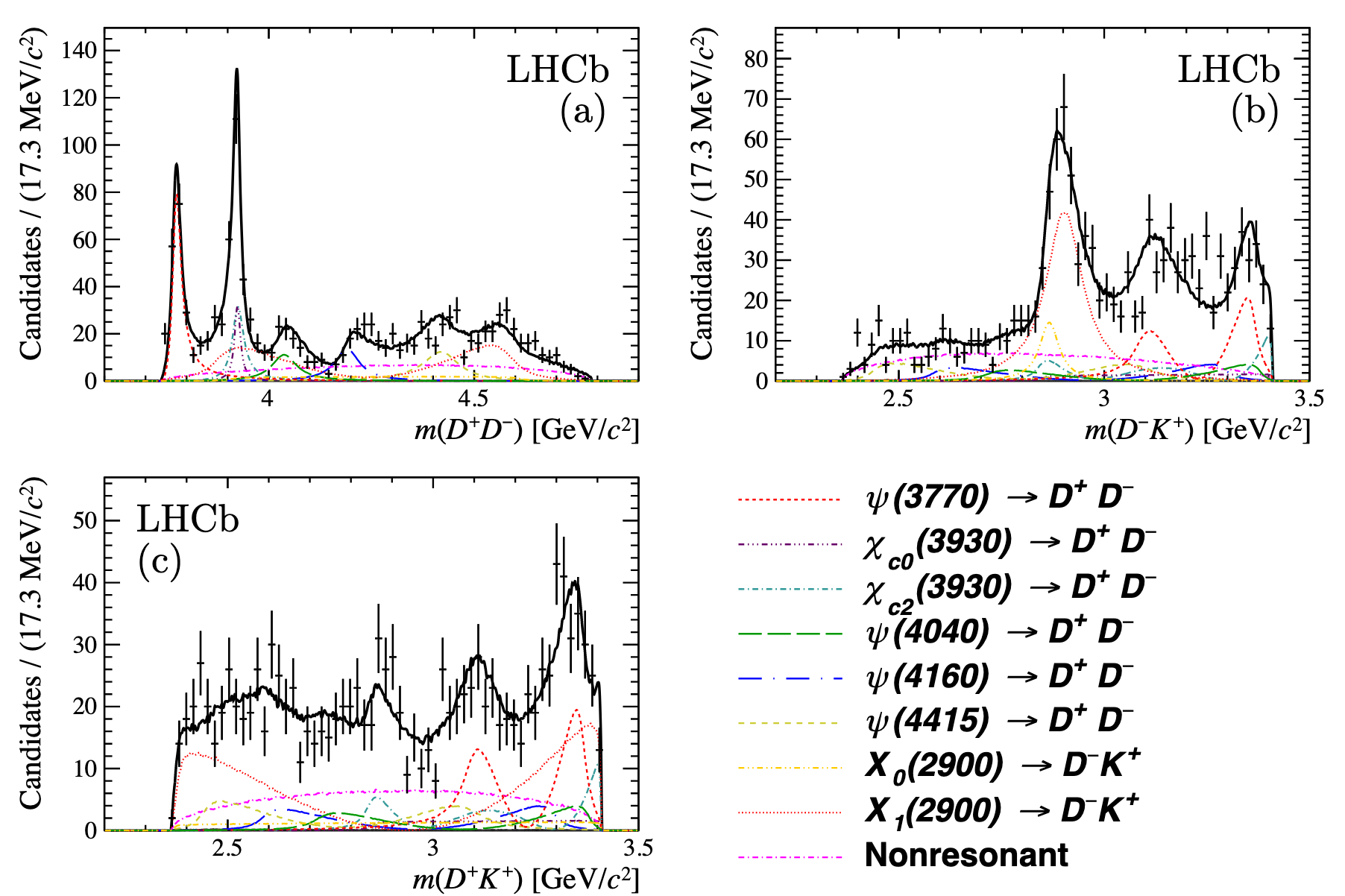 s
_
u
_
c
d
Quite large contribution!
Some related by isospin. Allow to study similar states, with 100-10K signals
PLB 704 (2011) 559
18
LHCb研讨会
张艳席(北京大学）
[Speaker Notes: Production of heavy flavor is  governed by our theory of qcd, involves perturbative and non perturbative processes. 
Calculations of heavy flavor production factorizes into parton distribution function in the projectile,  parton level cross-section that can be calculated with perturbative expansions where the heavy quark mass set a scale that the prediction can be made at low-pt. The last is creation of color neutral hadrons from heavy quark, called the fragmentation. 
The predication power of this framework relies on the universality of PDF and fragmentations.  These are tested by studying hadronization in various environment, initial parton correlations in the projectile etc.  The final state interaction of heavy flavor object is explored to study hadron strucutre of quark gluon medium in the heavy ion community.]
Summary
Tetraquarks
Molecule
….
Cusps
19
张艳席(北京大学）
LHCb研讨会
Summary
Tetraquarks
Molecule
….
Cusps
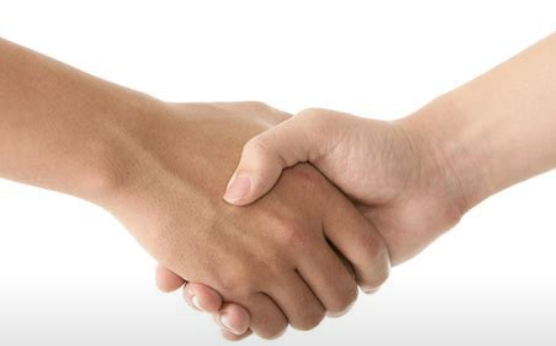 日益深入的理论研究与有限的实验能力的矛盾
Thank you for your attention
20
张艳席(北京大学）
LHCb研讨会
Backups
21
张艳席(北京大学）
LHCb研讨会
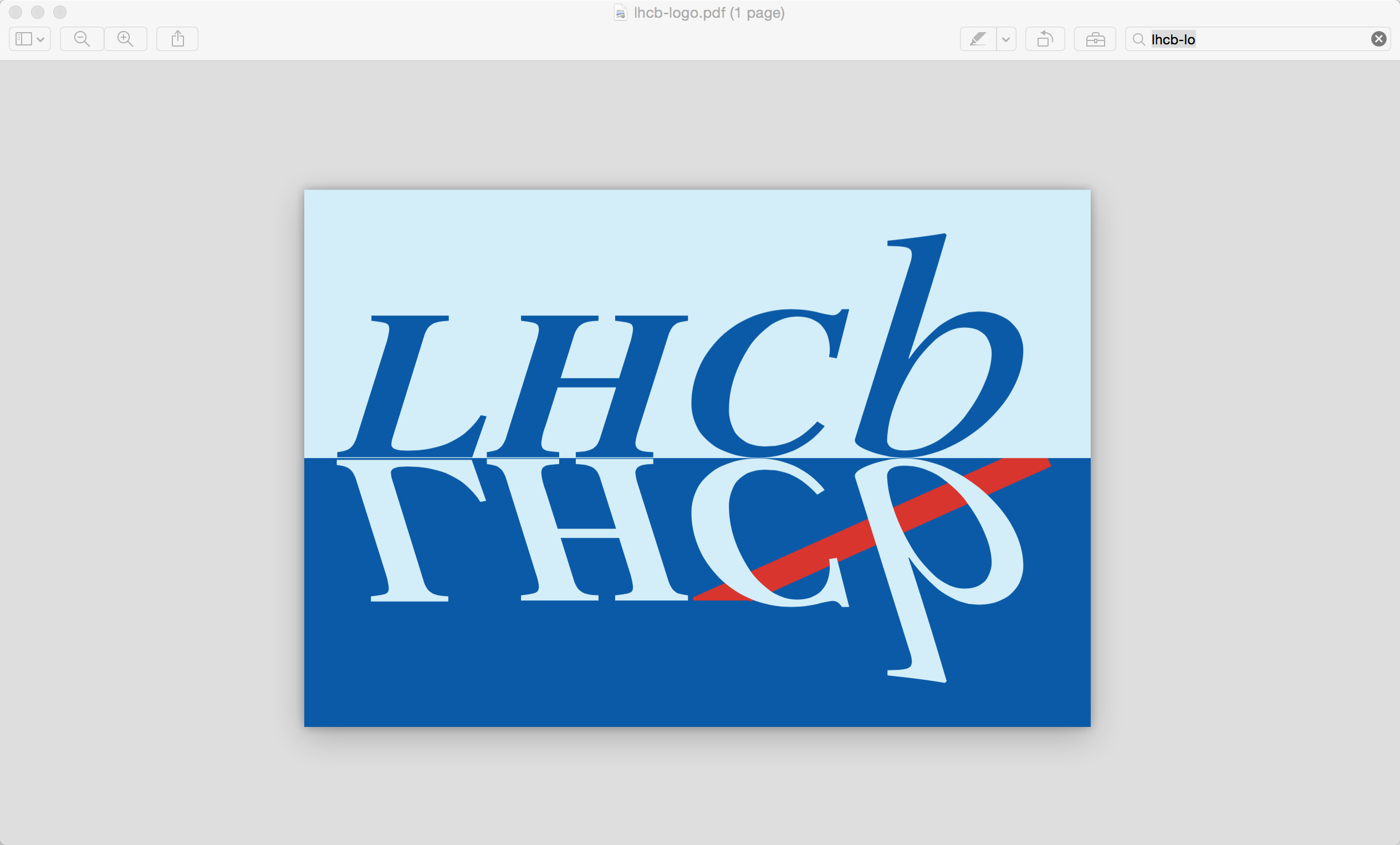 LHCb experiment
JINST 3 (2008) S08005
IJMPA 30 (2015) 1530022
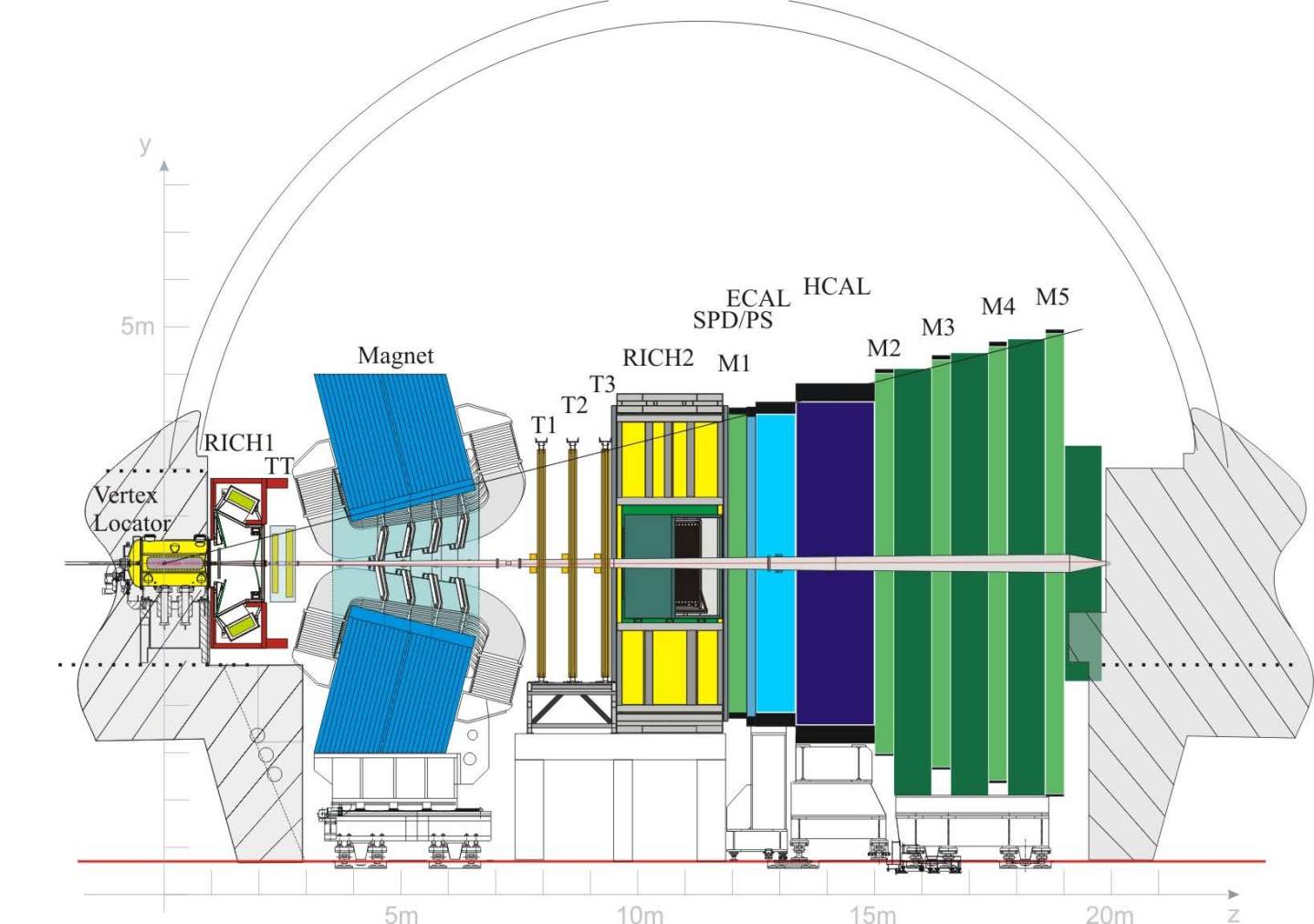 Large Hadron Collider Experiments
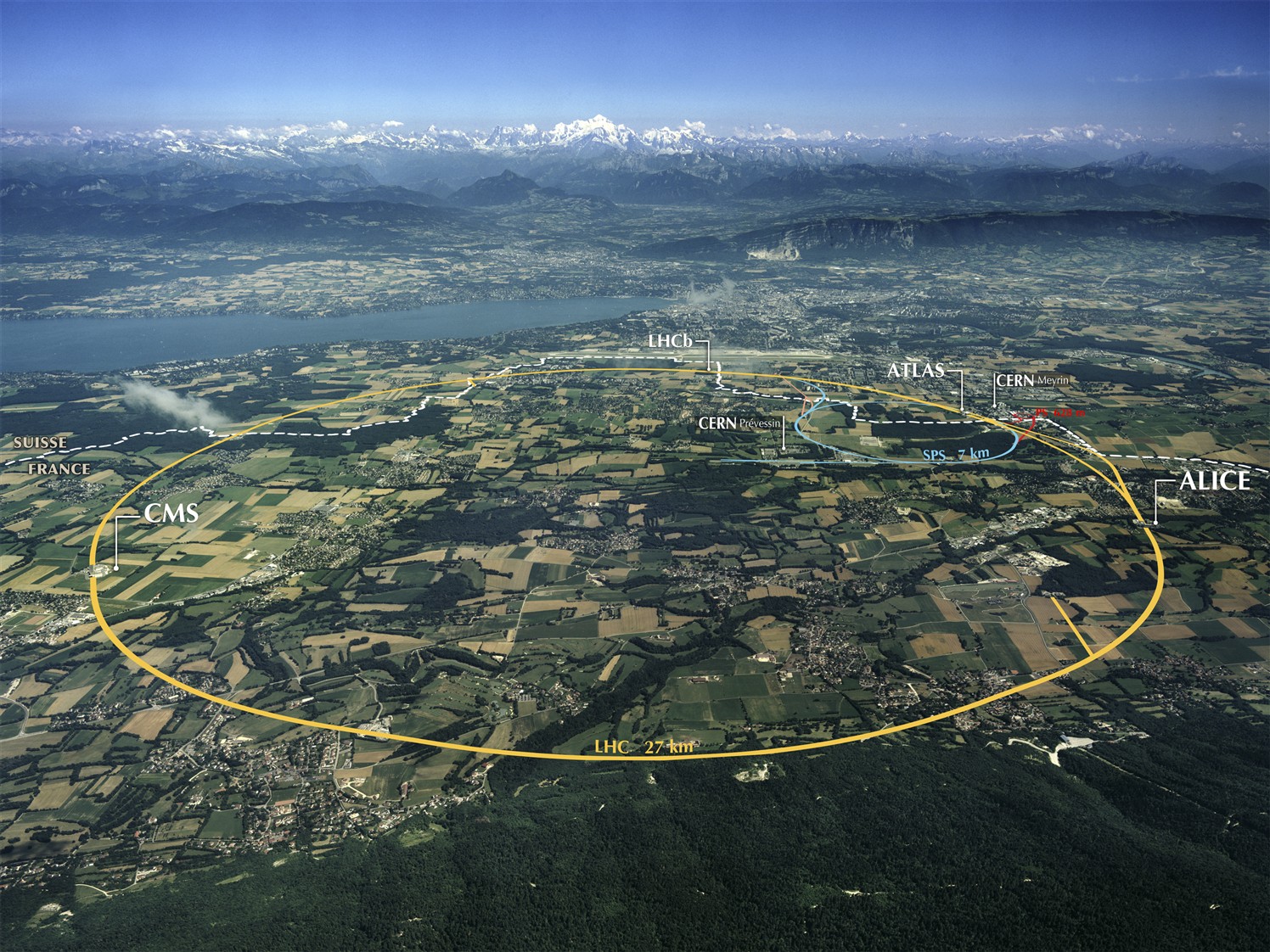 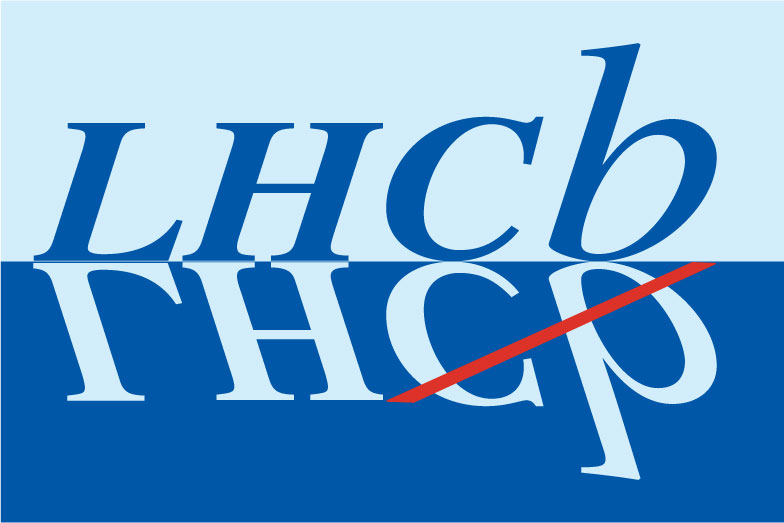 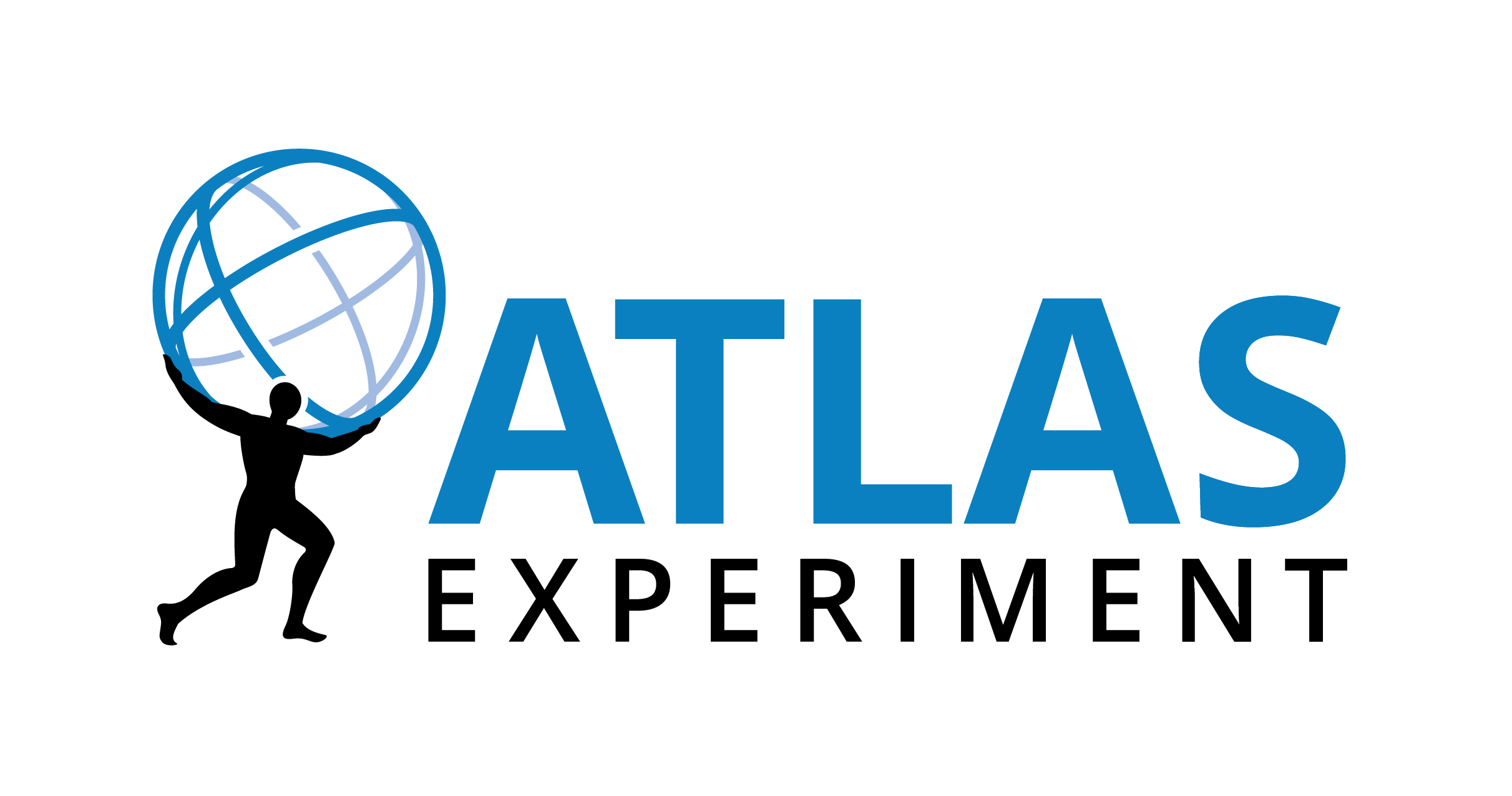 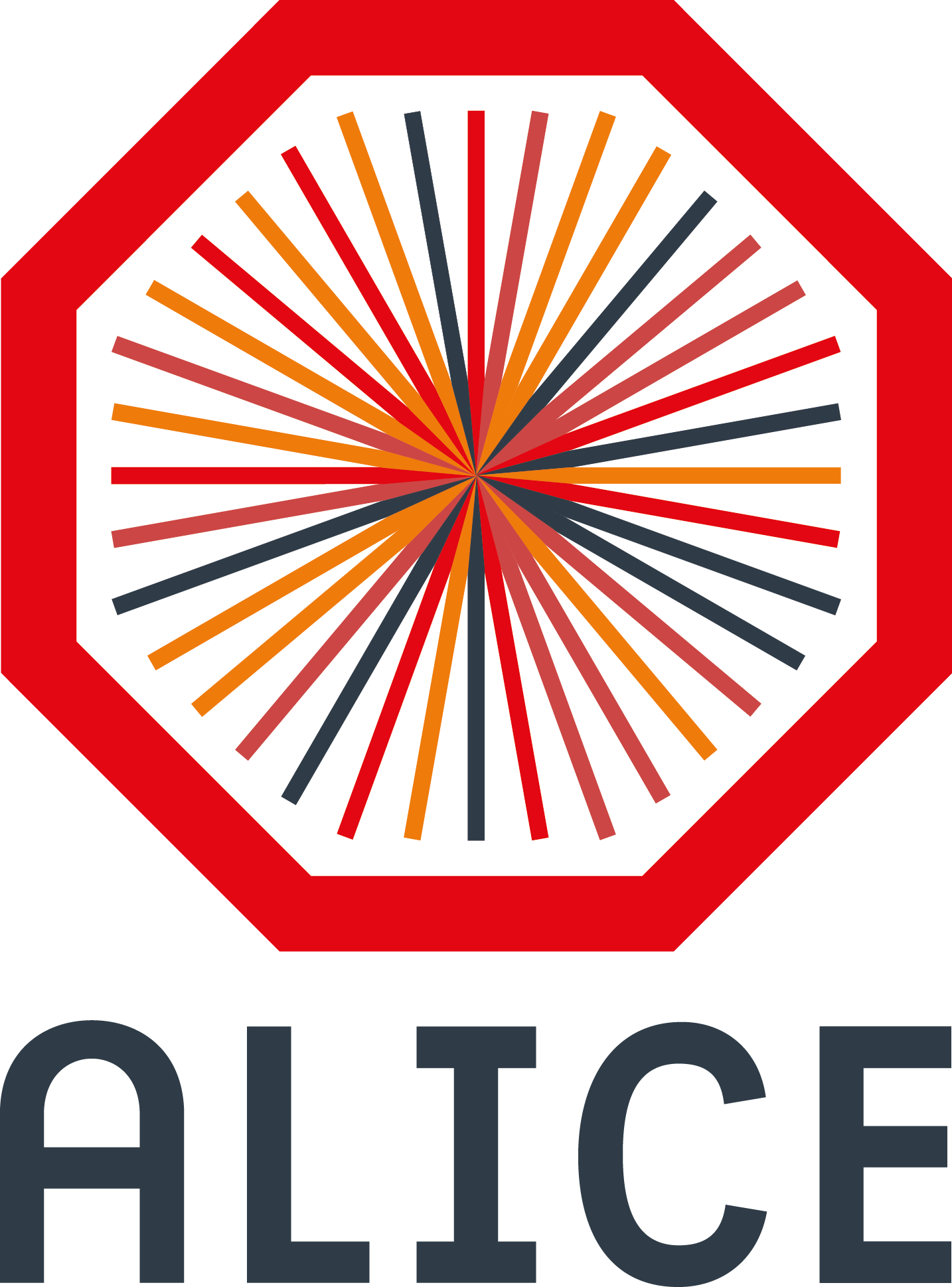 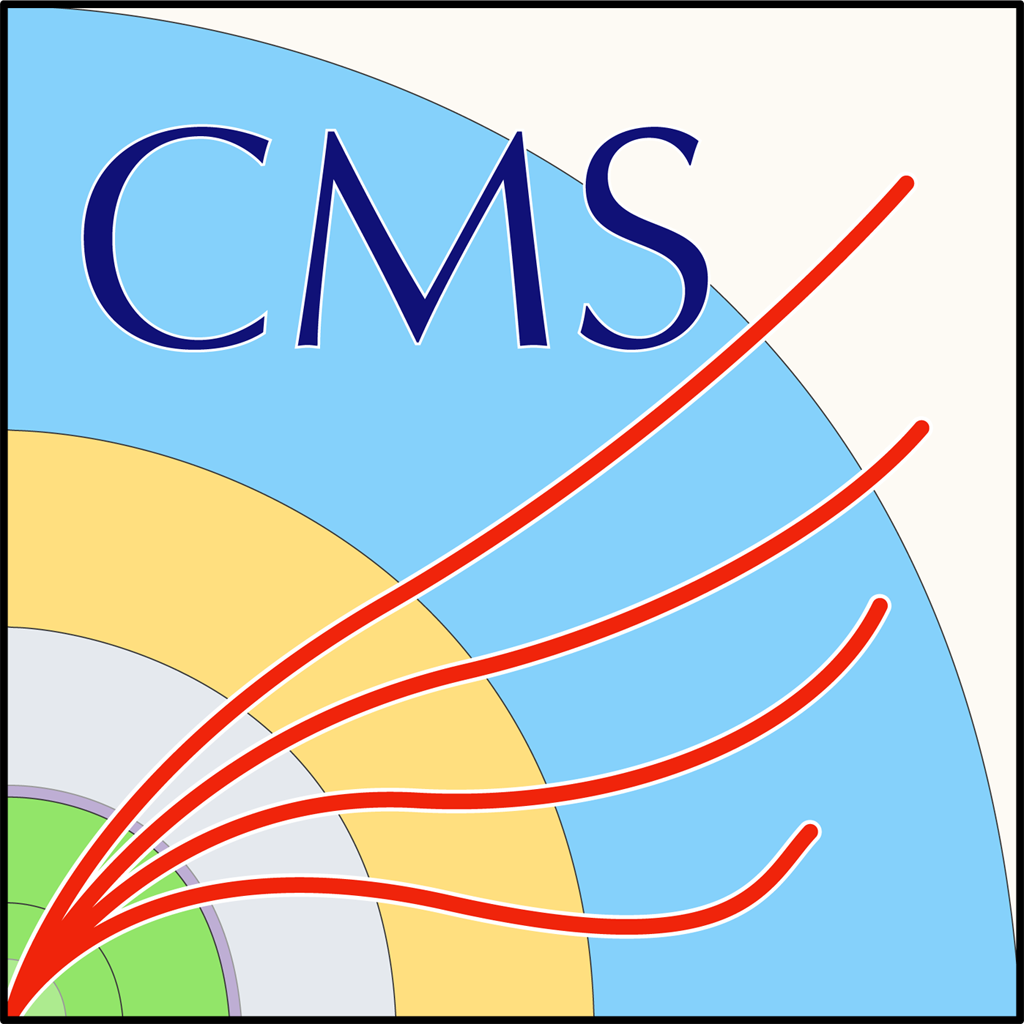 张艳席(北京大学）
LHCb研讨会
22
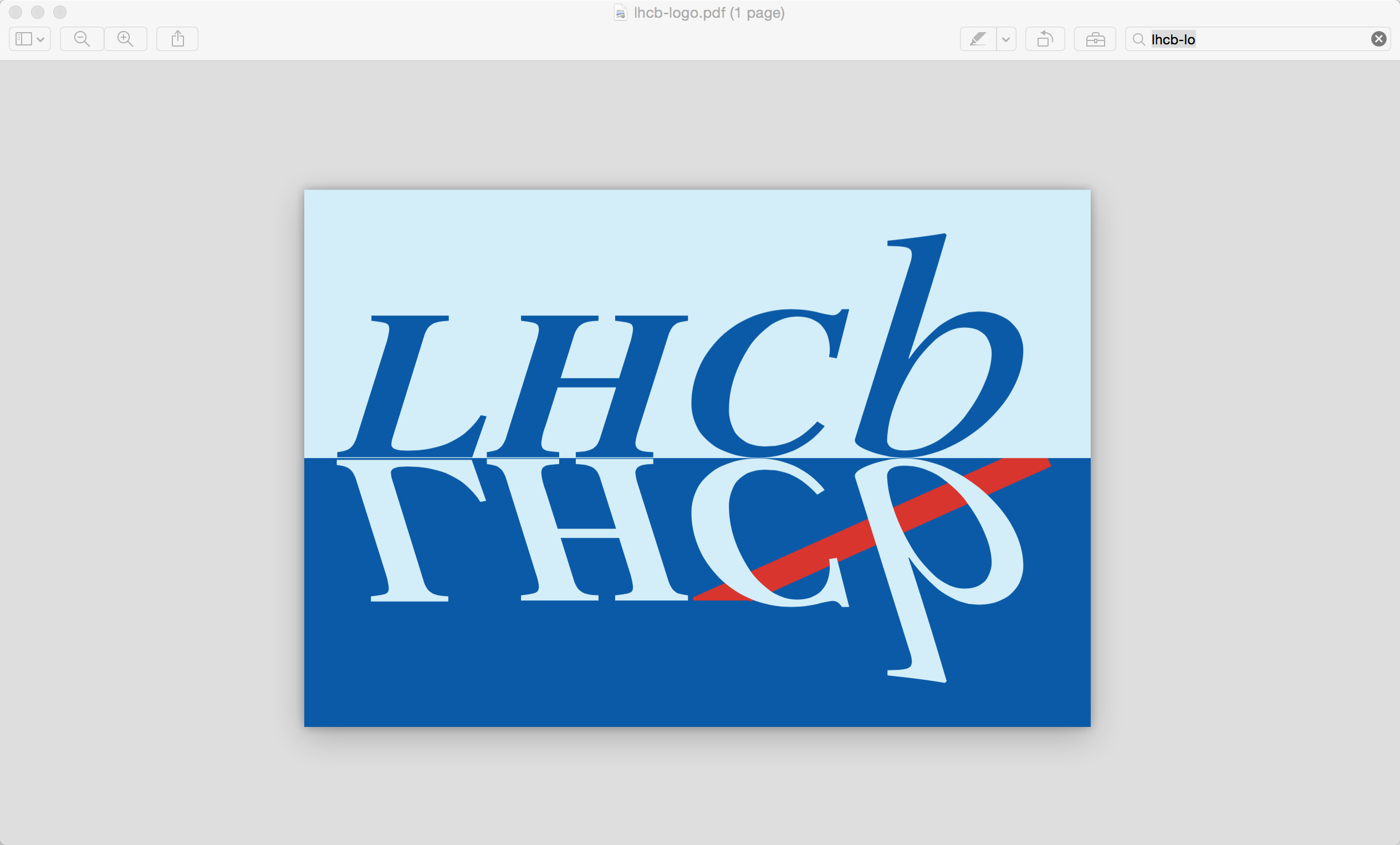 LHCb detector
JINST 3 (2008) S08005
IJMPA 30 (2015) 1530022
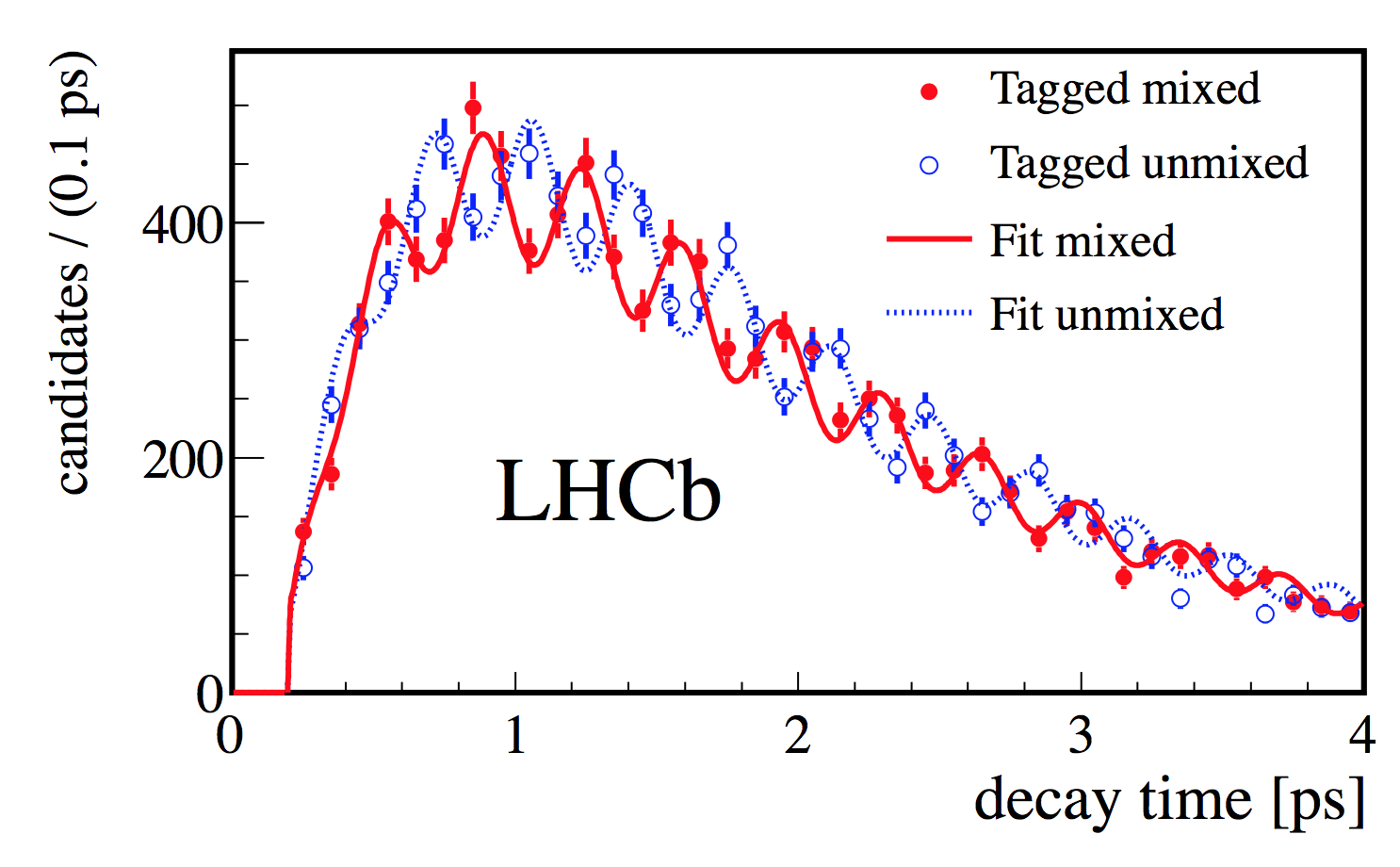 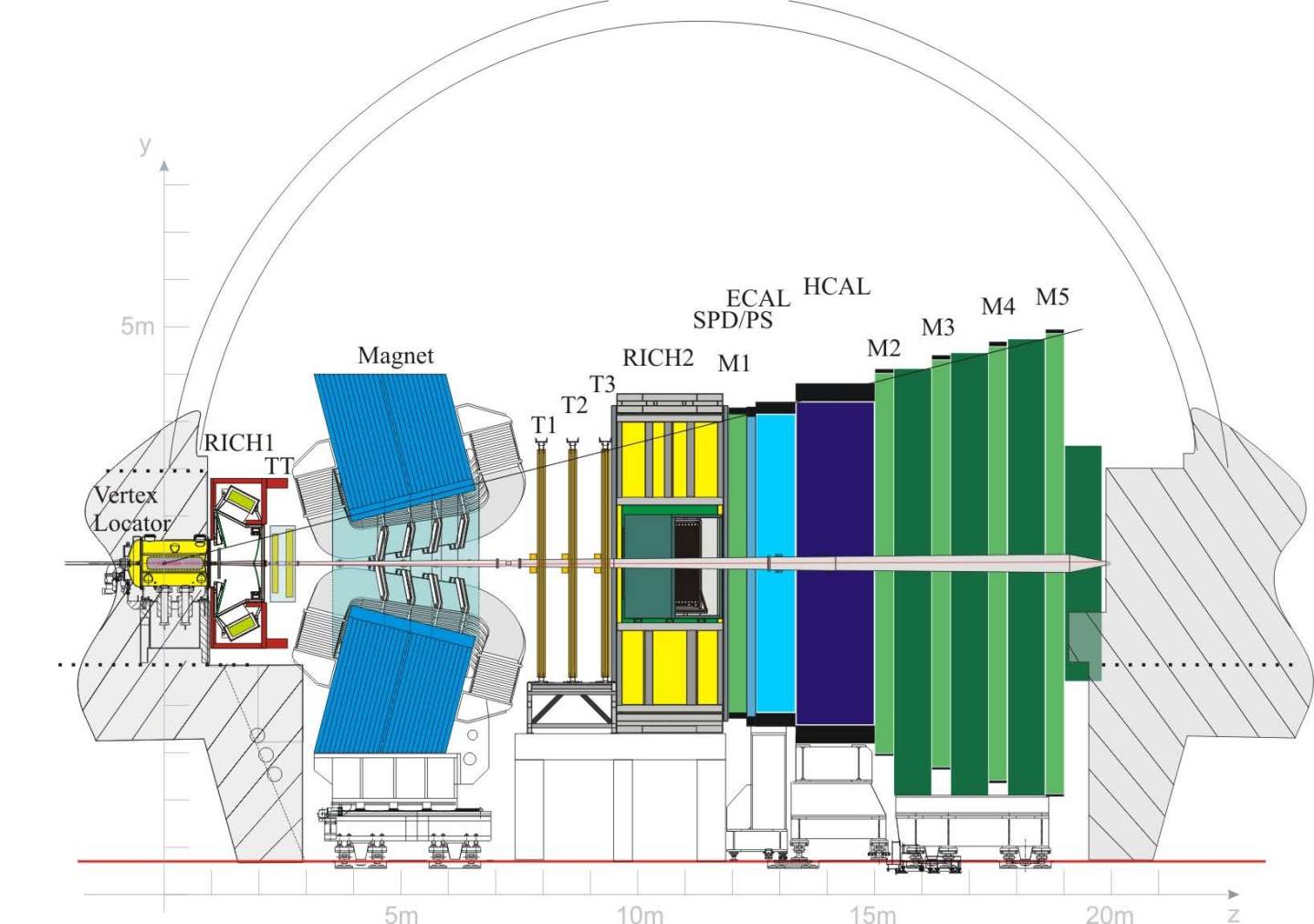 250 mrad
New J. Phys. 15 (2013) 053021
张艳席(北京大学）
LHCb研讨会
23
arXiv:2006.16957
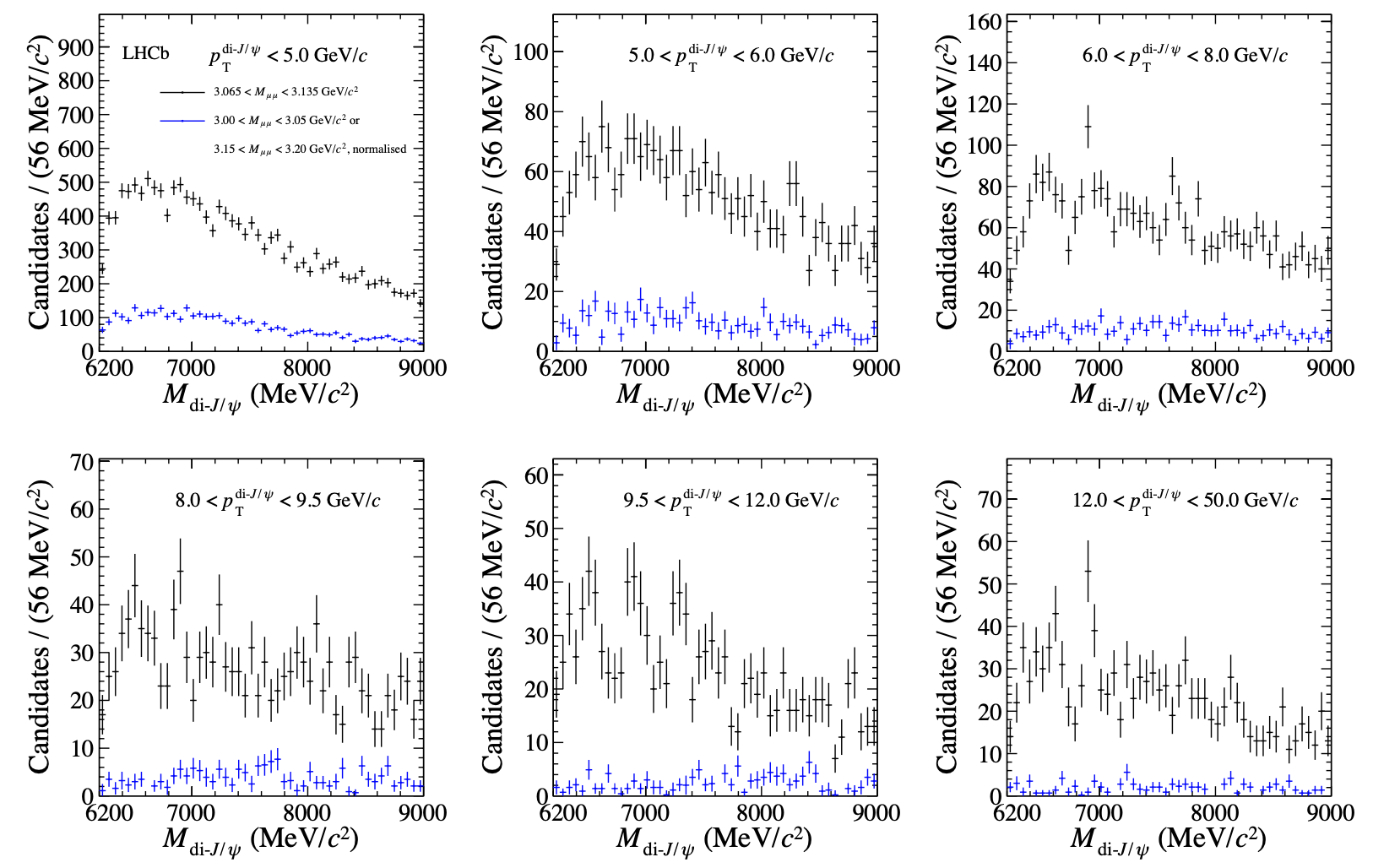 张艳席(北京大学）
LHCb研讨会
24
How to interpret data
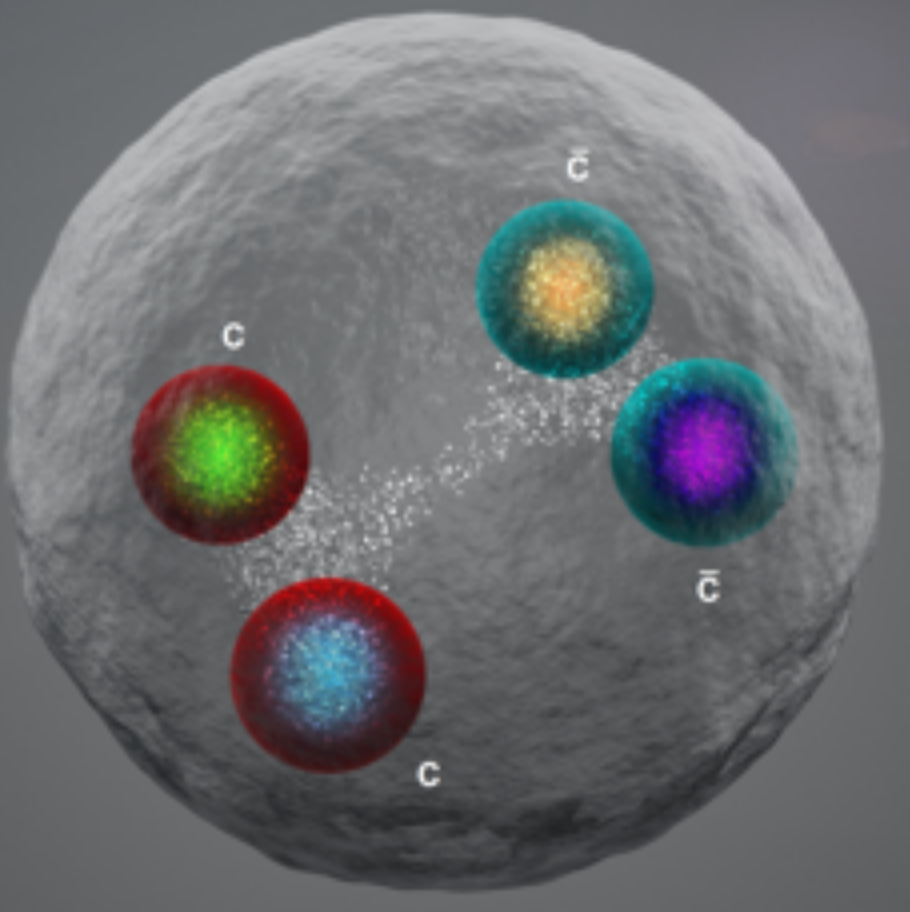 arXiv:2009.08450 …
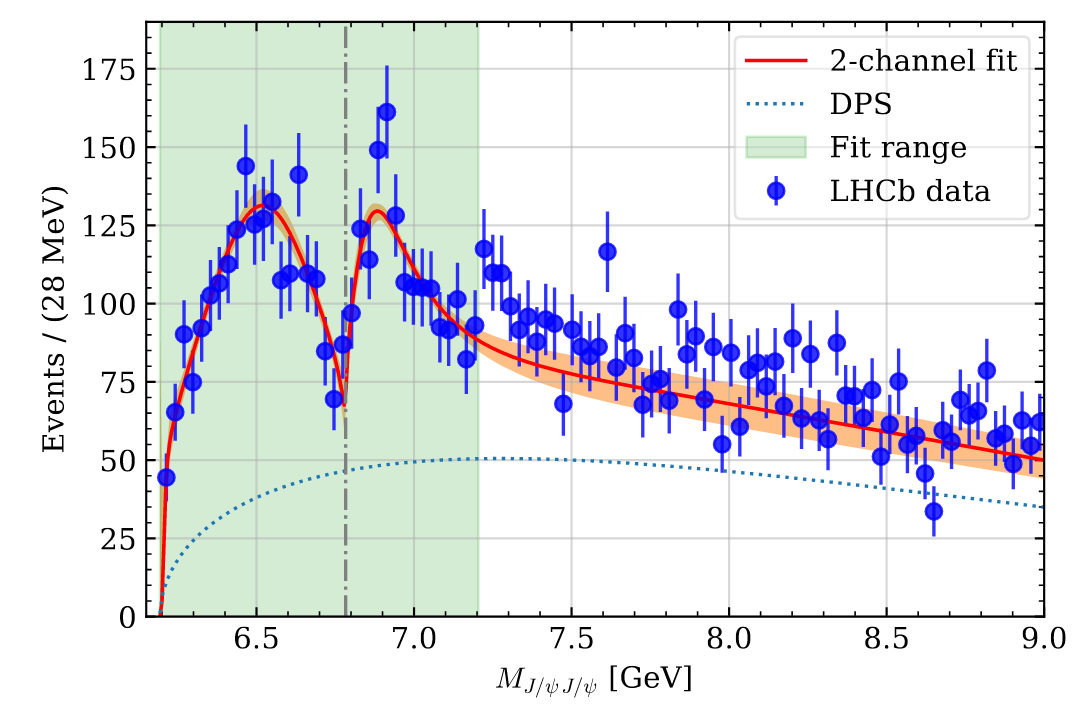 arXiv:2009.07795 …
arXiv:2006.14445 …
arXiv:2007.05501 …
张艳席(北京大学）
LHCb研讨会
25
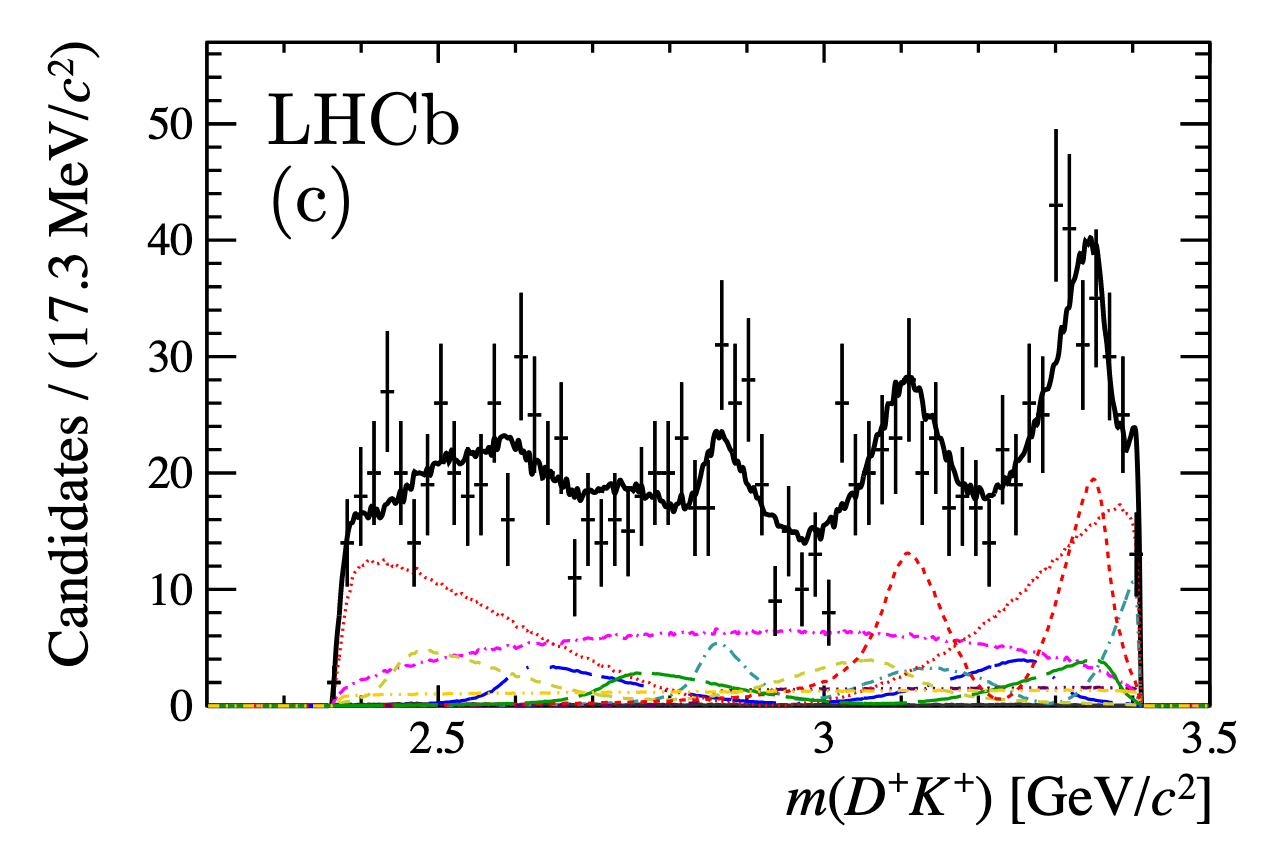 26
张艳席(北京大学）
LHCb研讨会